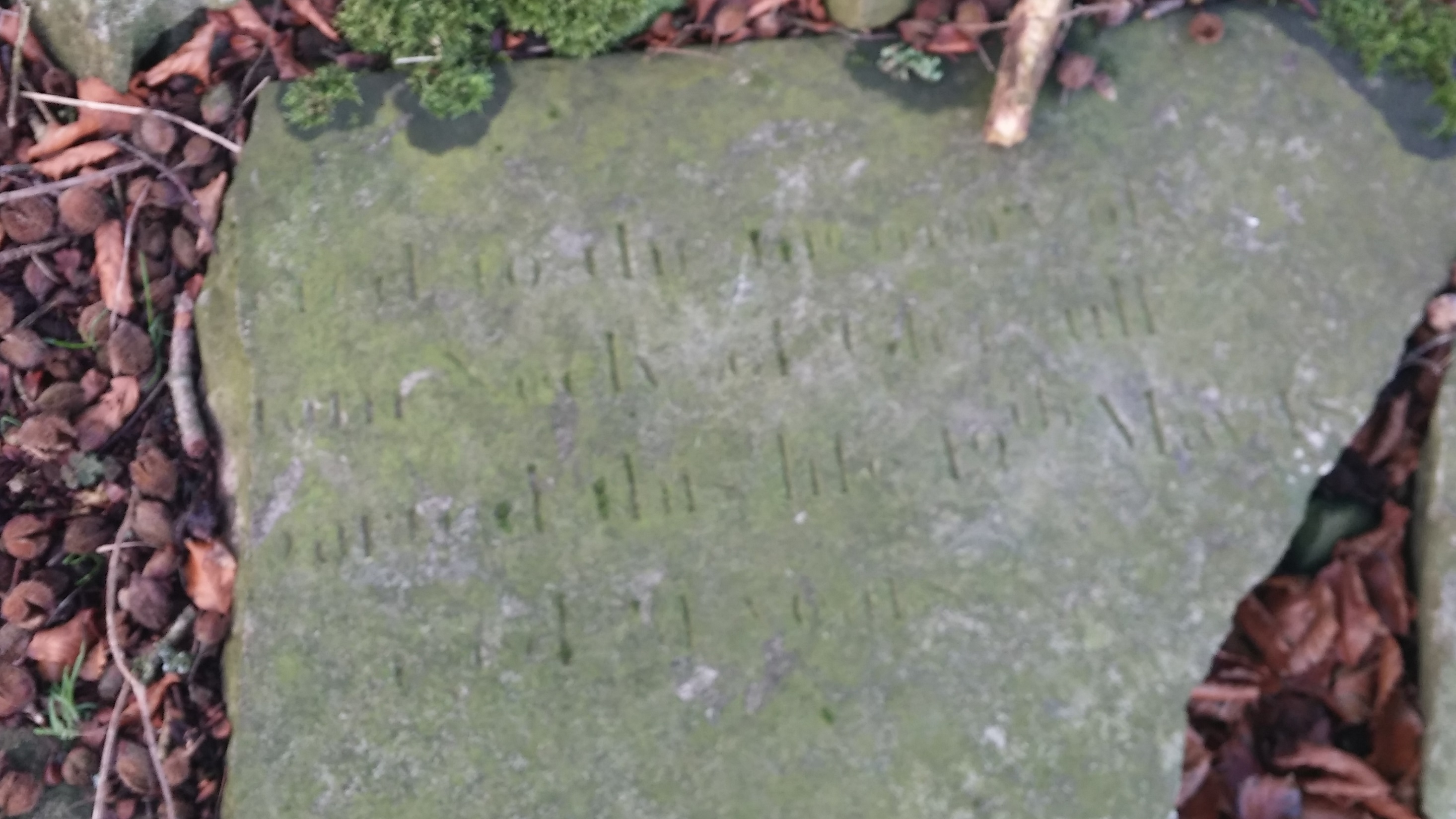 Set in jelly or set in stone?
Nehemiah 10:1-39
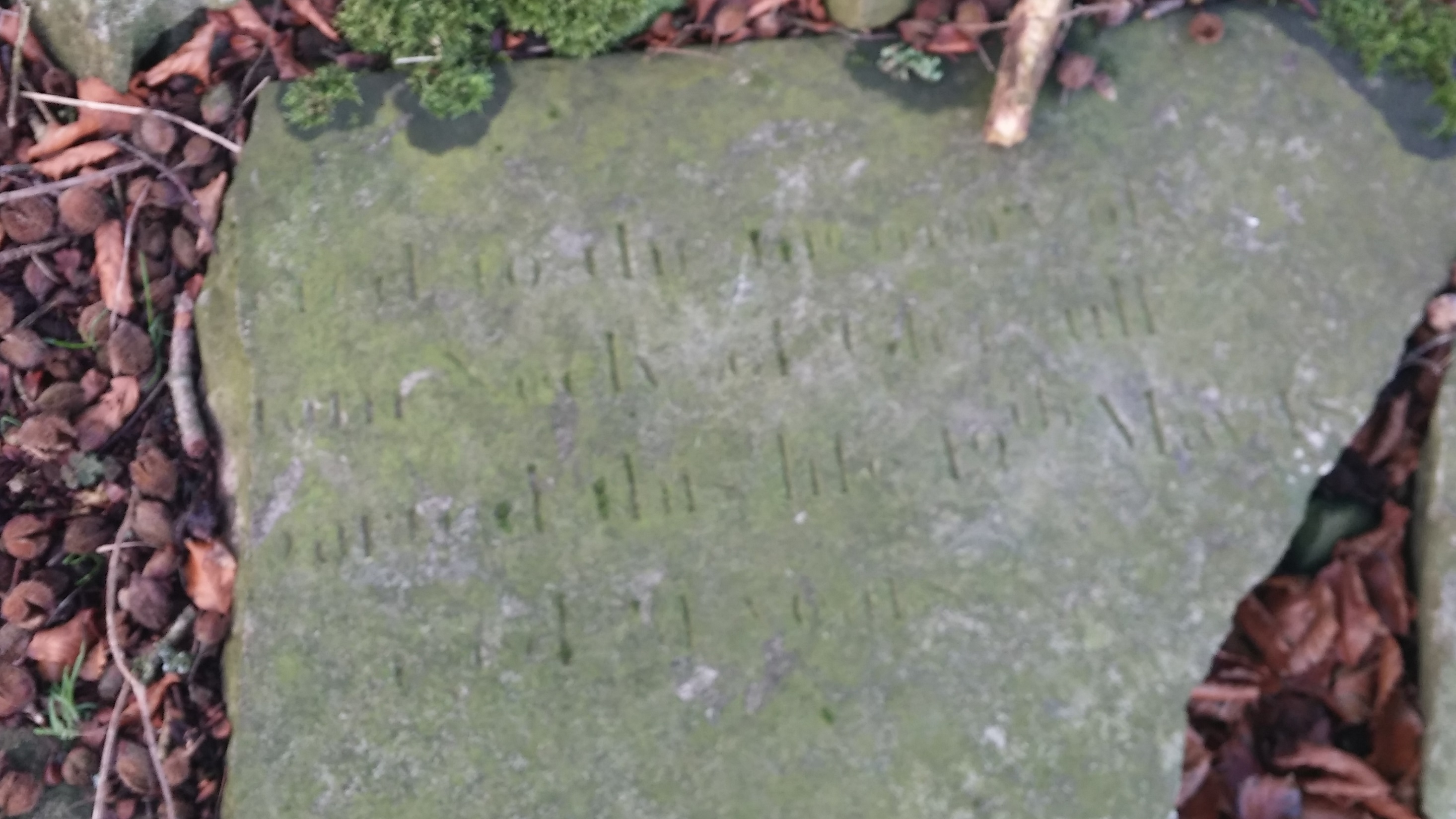 Set in jelly or set in stone?
Nehemiah 10:1-39
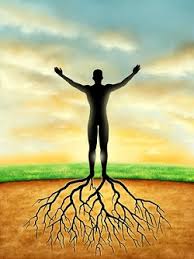 As Christians, we all believe in the concept of spiritual growth – don’t we…?!?
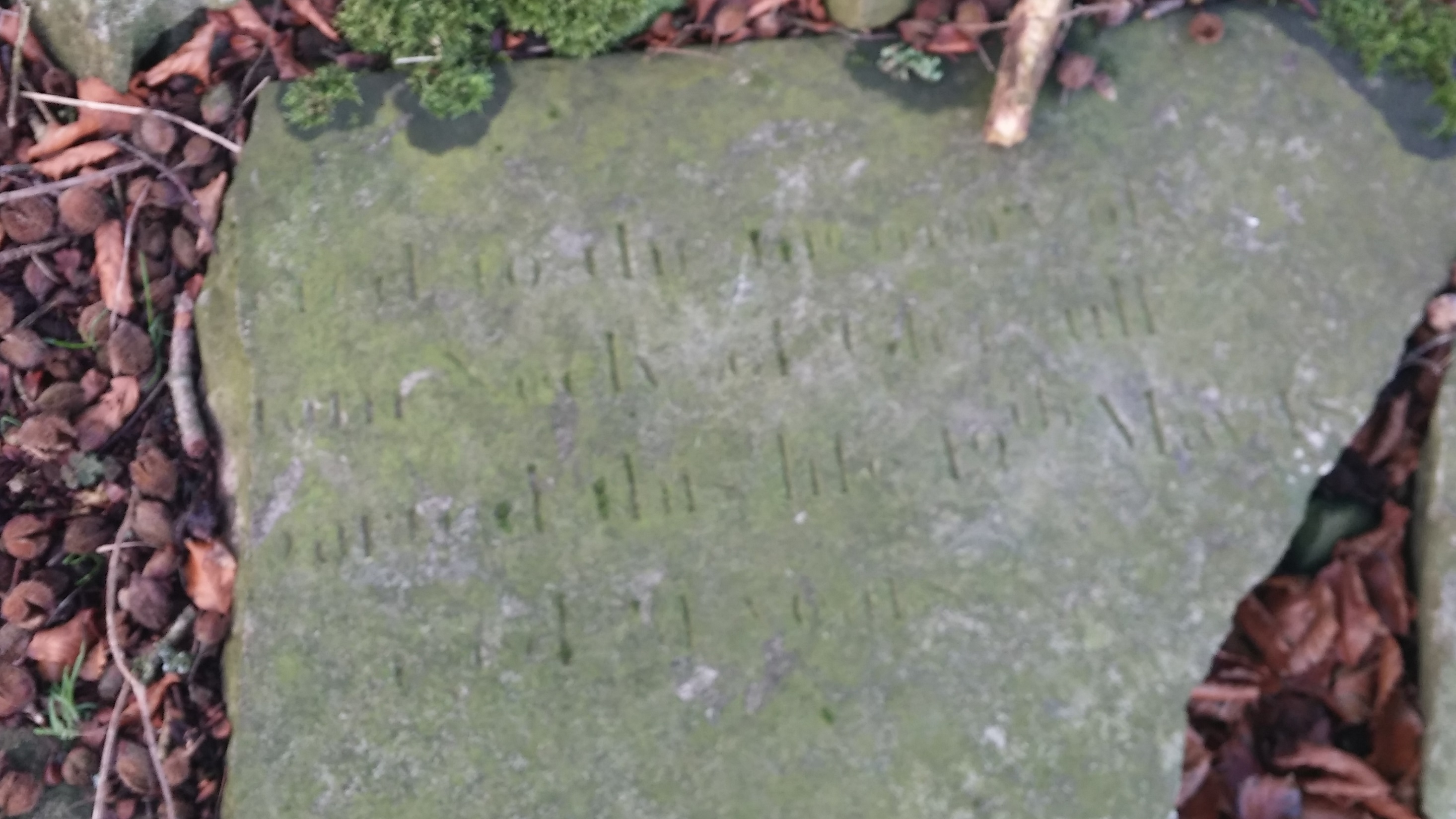 Nehemiah 10:1-39
Nehemiah 8 – beginnings of spiritual revival
Nehemiah 9 – confession and repentance
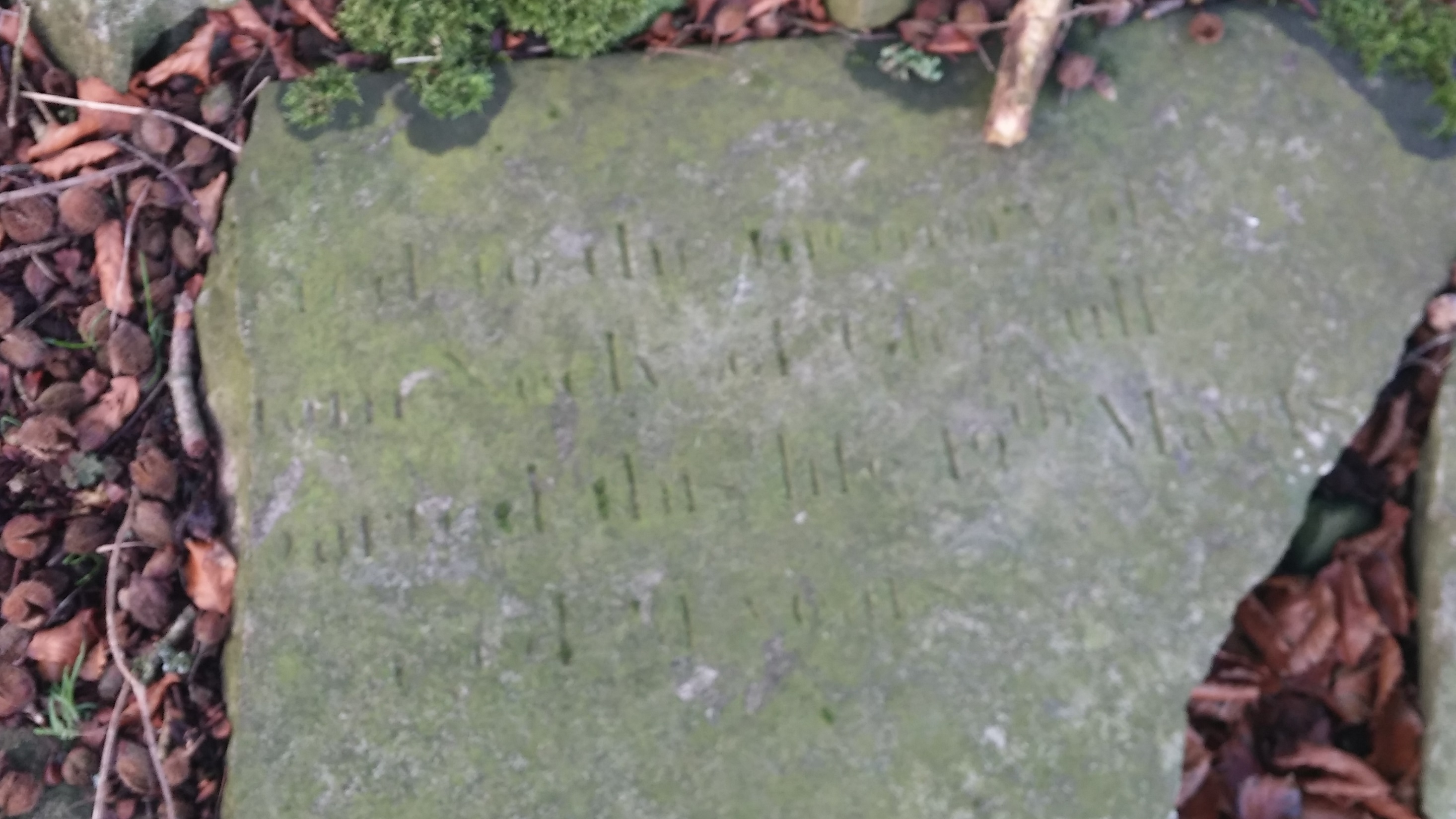 Nehemiah 10:1-39
Nehemiah 8 – beginnings of spiritual revival
Nehemiah 9 – confession and repentance
Nehemiah 10 – a binding, signed and sealed covenant
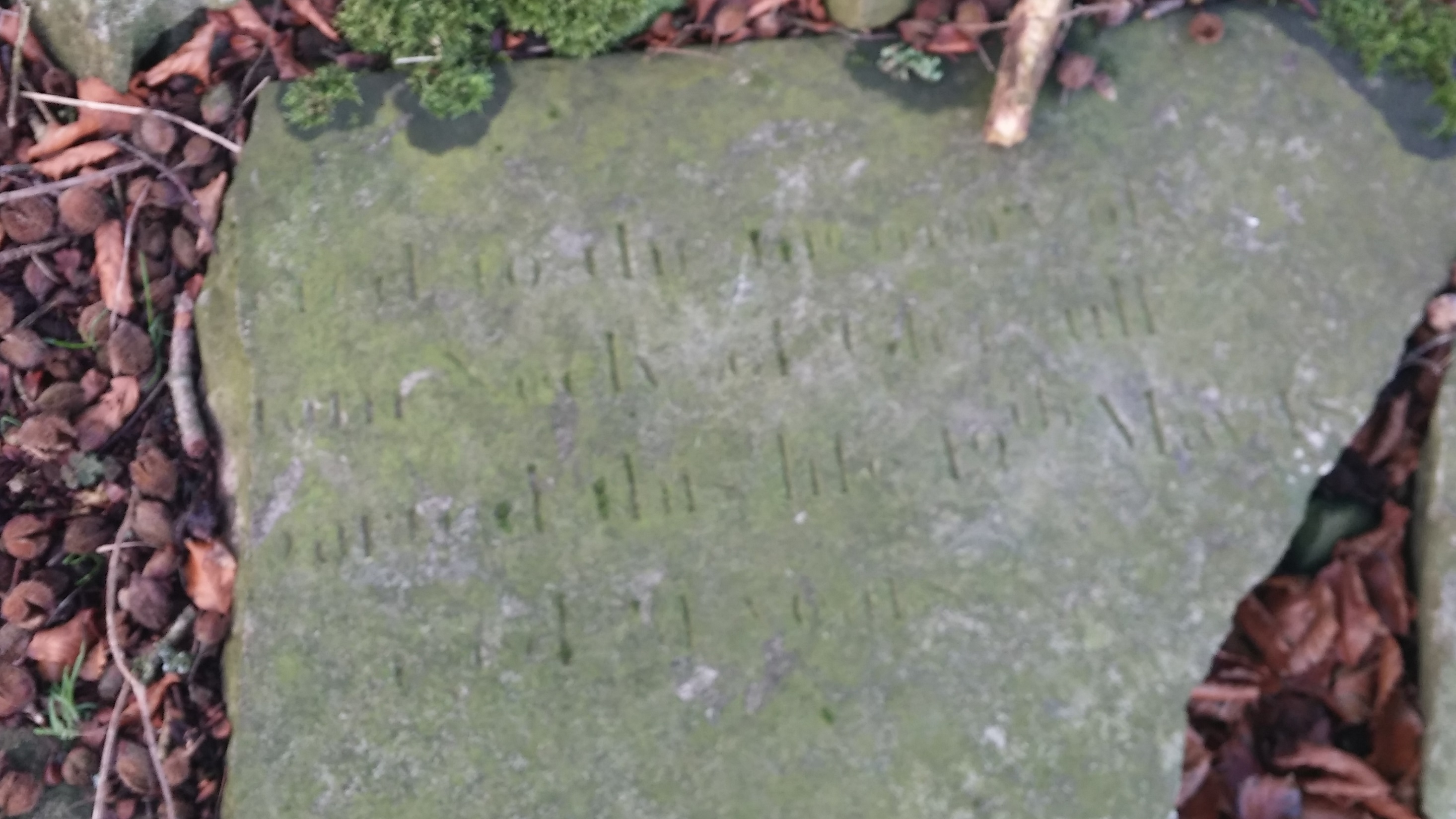 Nehemiah 10:1-39
Principle:
The personal application of God’s truth must be the outcome of personal spiritual renewal
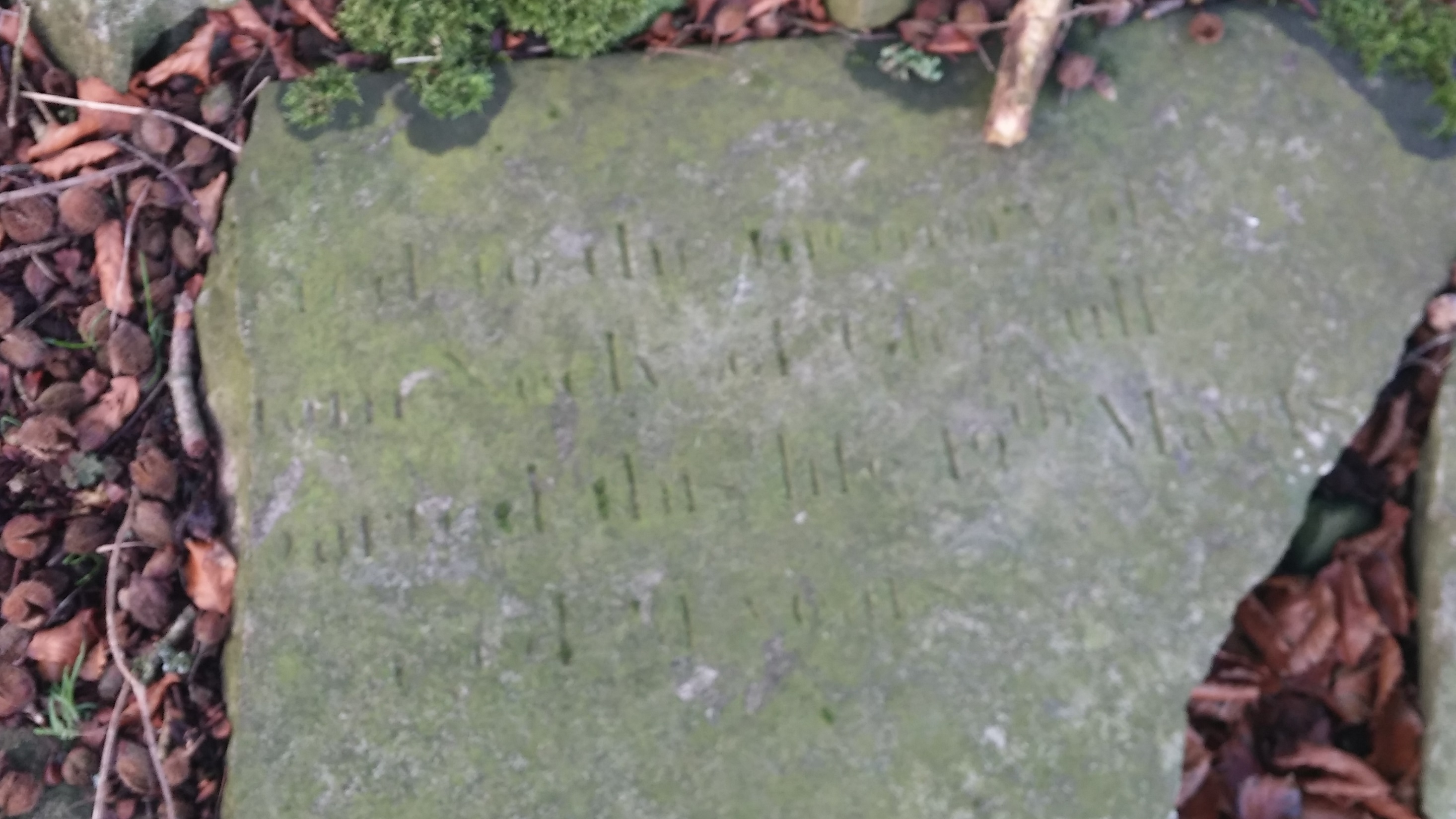 Nehemiah 10:1-39
Spurgeon: “I have found, in my own spiritual life, that the more rules I lay down for myself, the more sins I commit. The habit of regular morning and evening prayer is one which is indispensable to a believer’s life, but the prescribing of a length of prayer may engender into bondage and strangle prayer rather than assist it.”
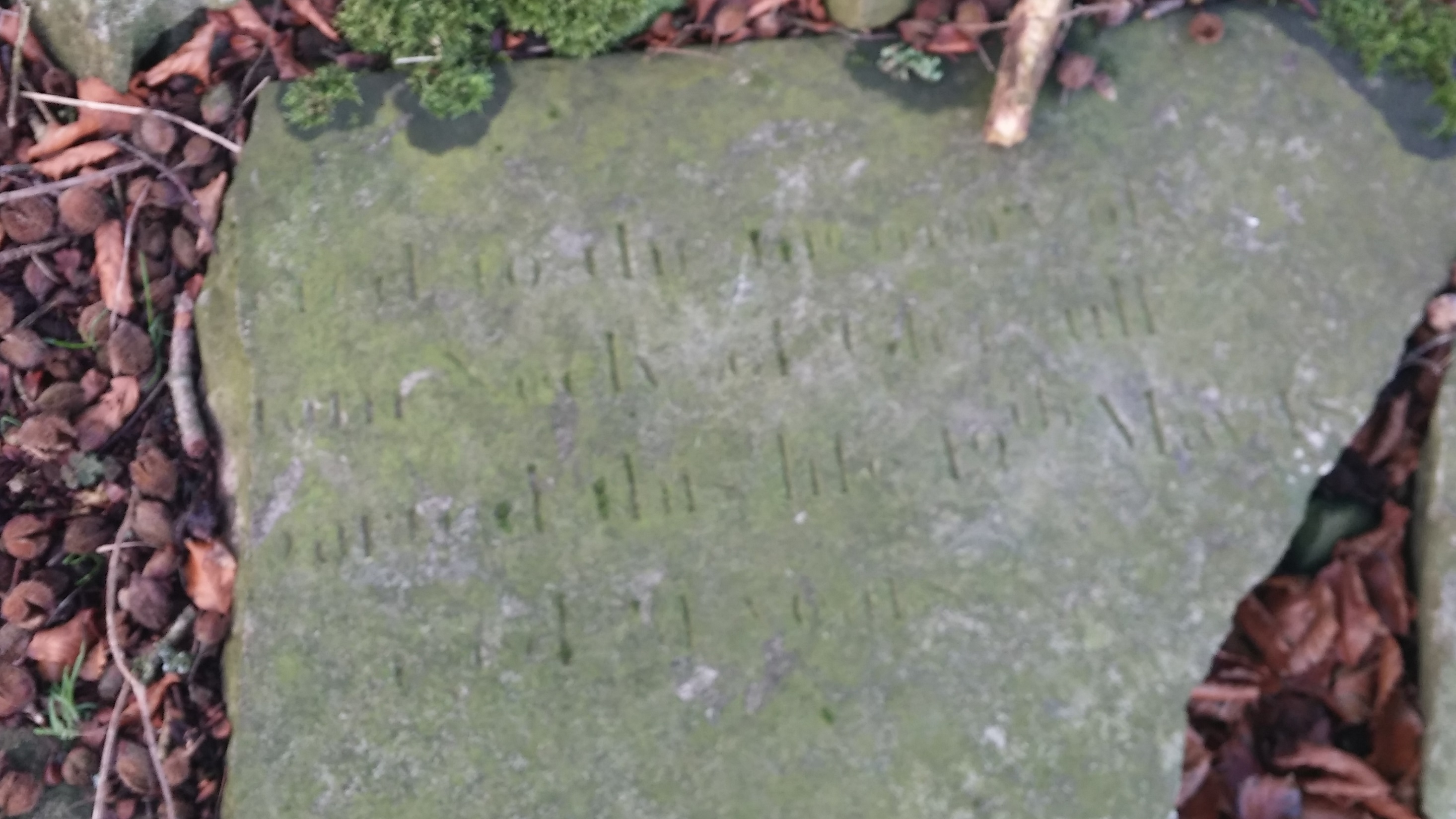 Nehemiah 10:1-39
Truth applied starts at the top (9:38-10:27)
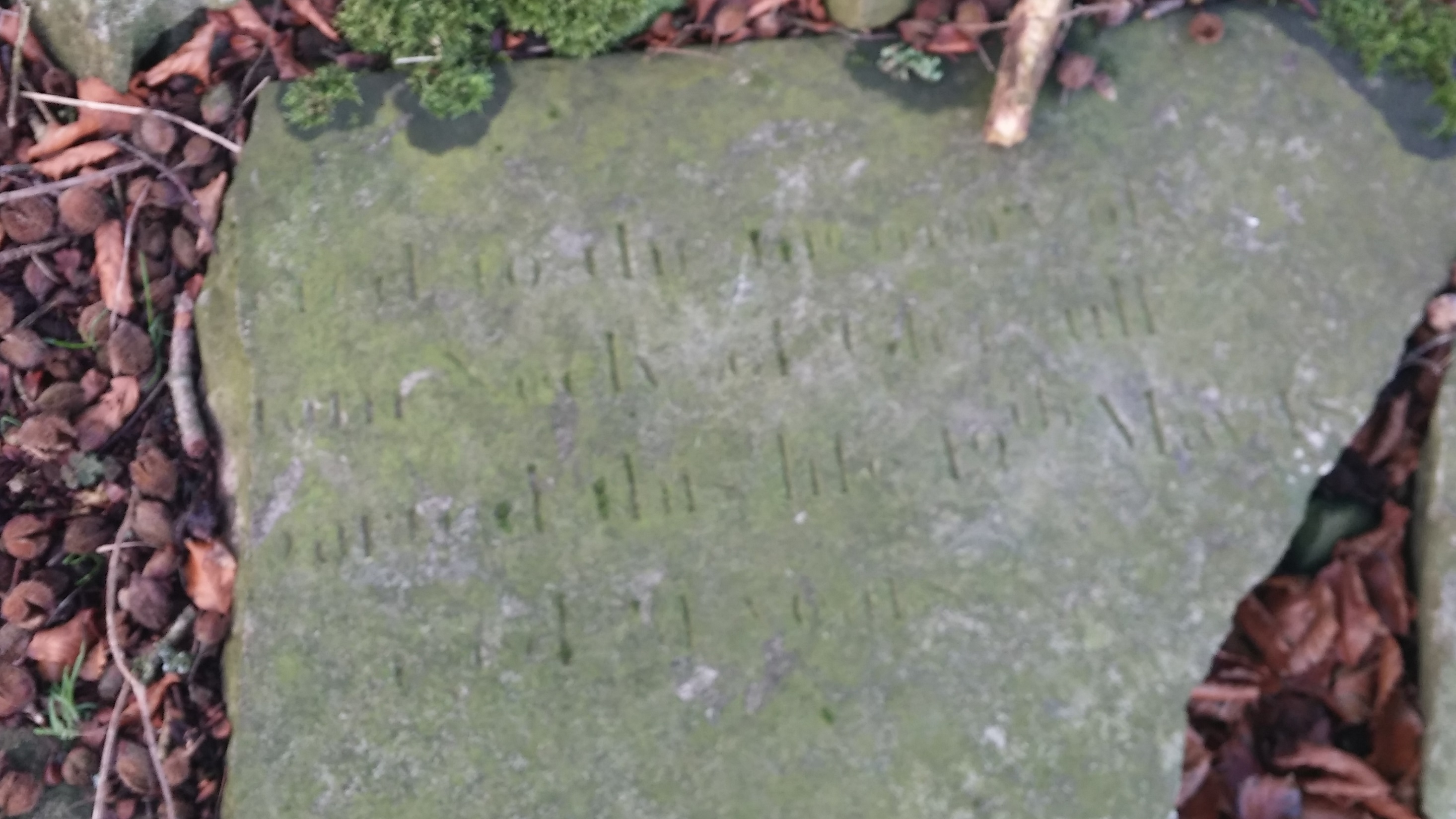 Nehemiah 10:1-39
Truth applied starts at the top (9:38-10:27)
Leaders, Levites and priests – detailed list: 10:1-27
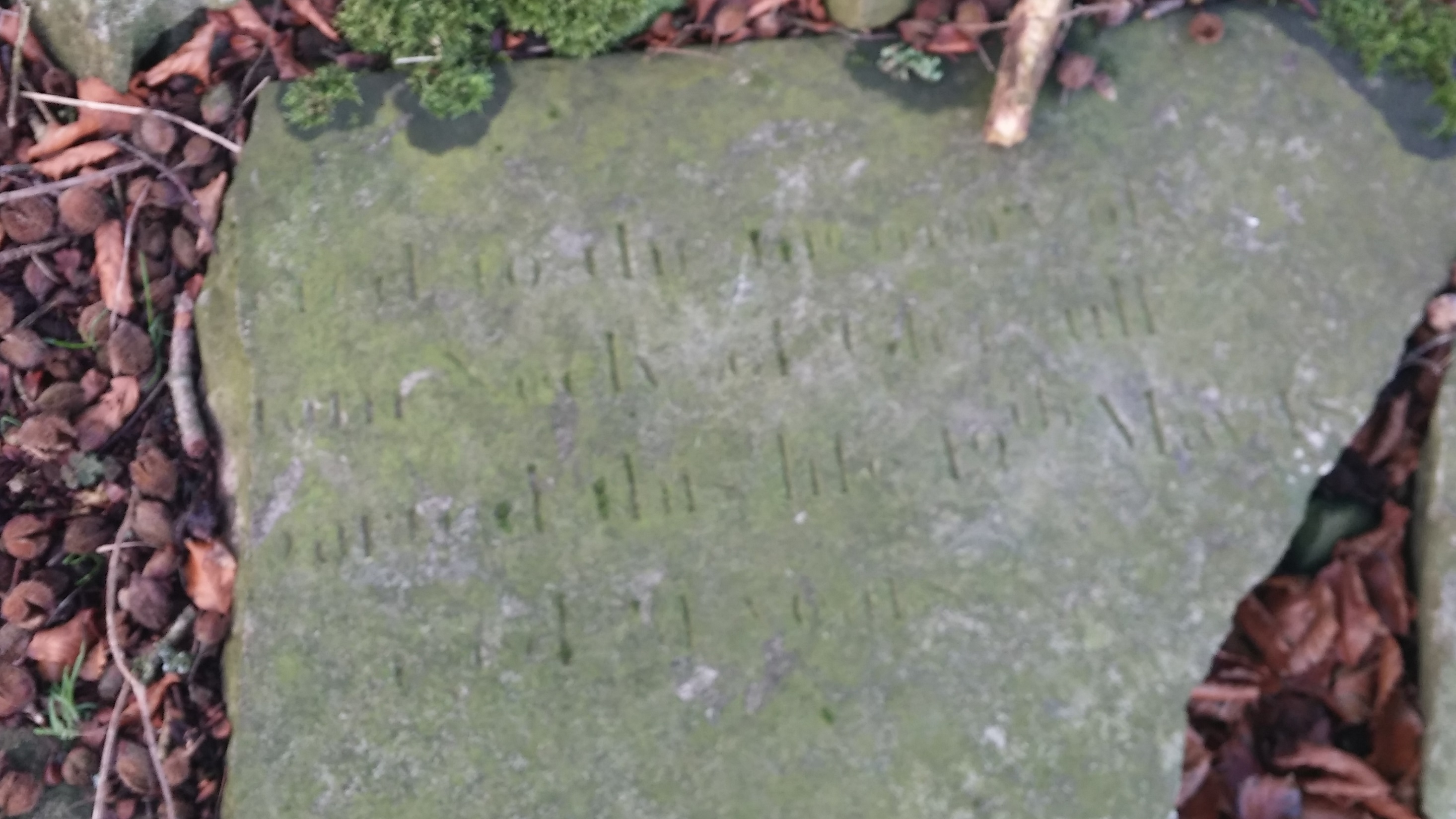 Nehemiah 10:1-39
Truth applied starts at the top (9:38-10:27)
Leaders, Levites and priests – detailed list: 10:1-27
Ezra the absentee? No! Son of Seraiah (Ezra 7:2)
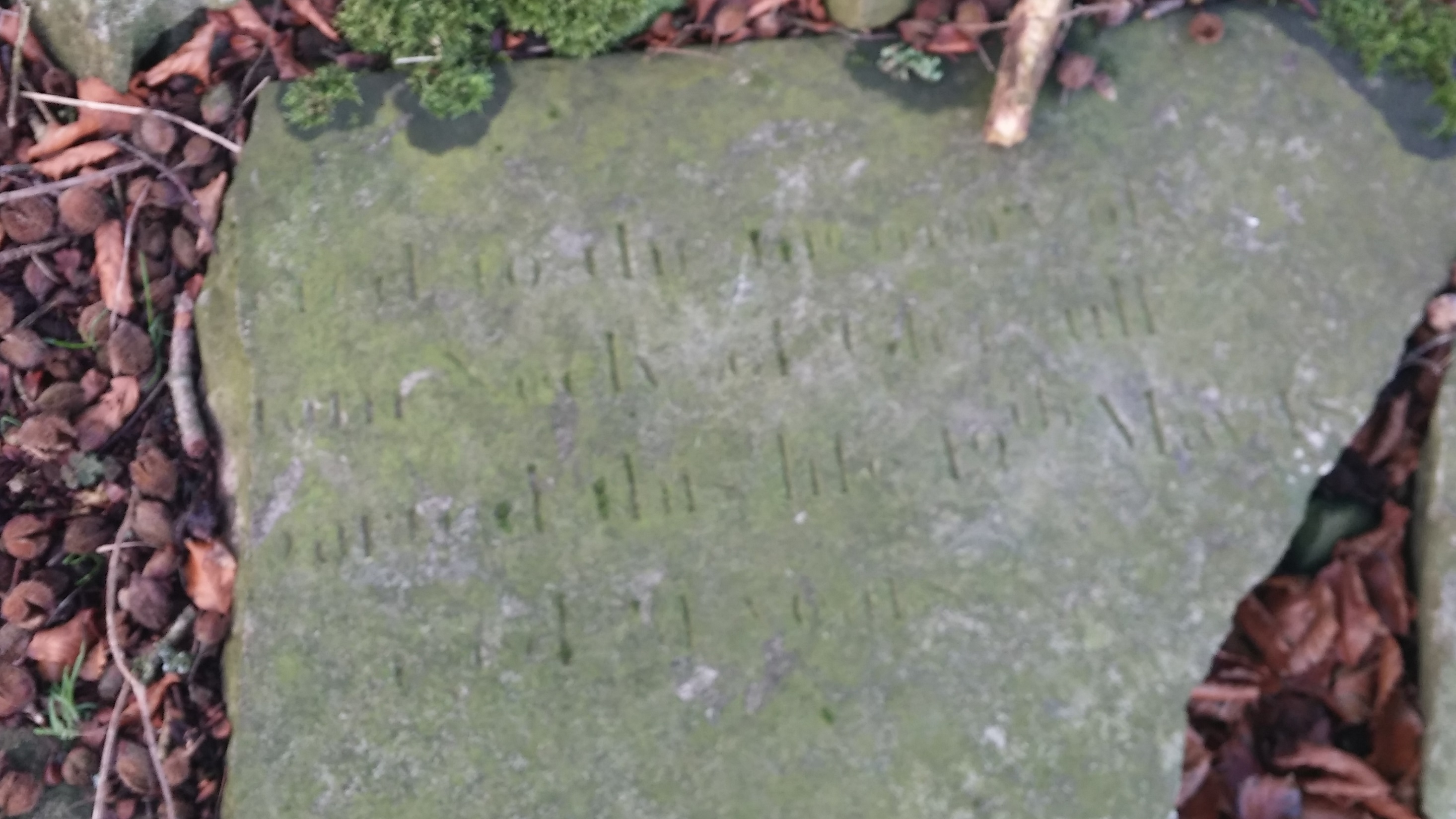 Nehemiah 10:1-39
Truth applied starts at the top (9:38-10:27)
Leading by example
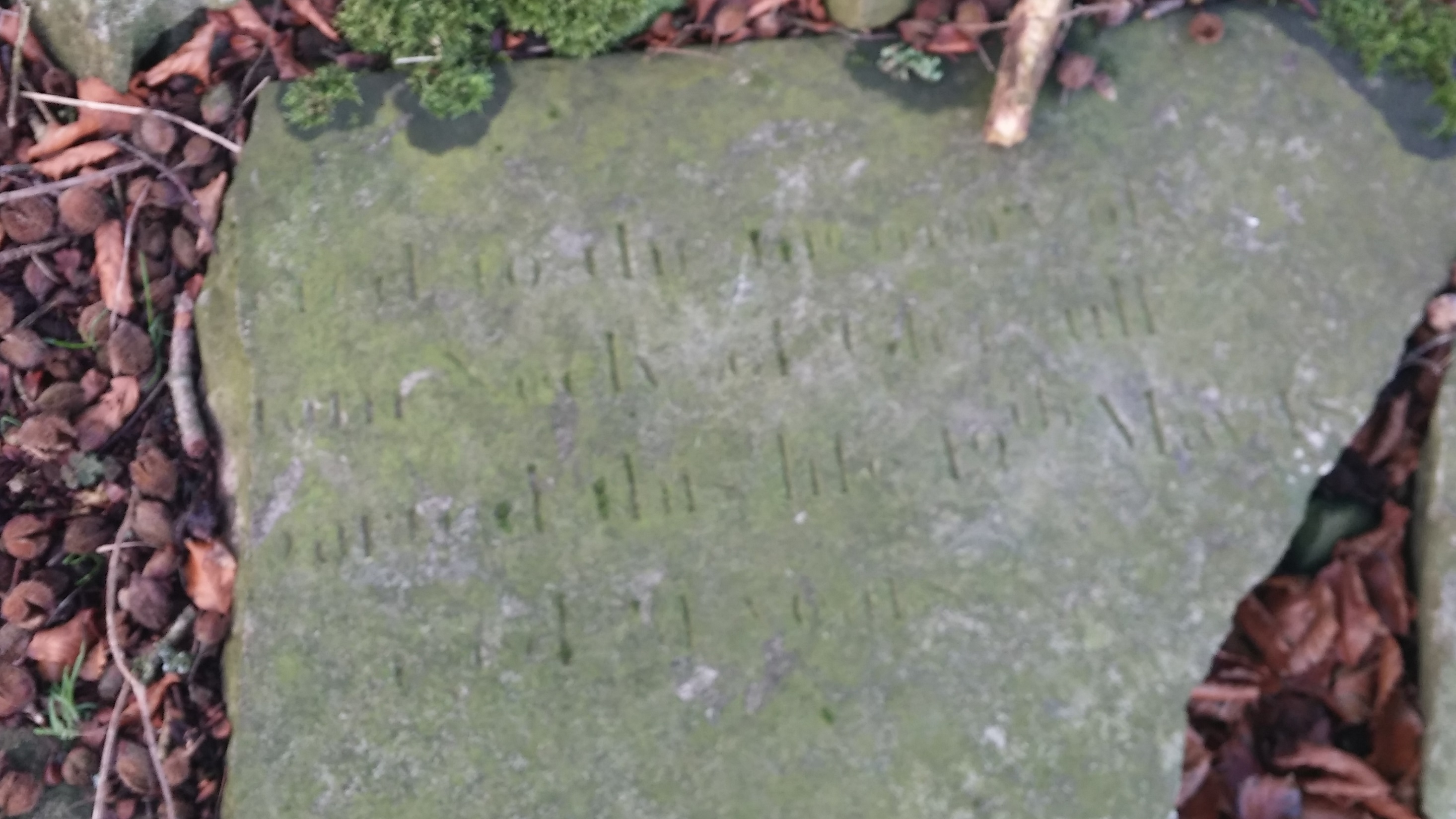 Nehemiah 10:1-39
Truth applied starts at the top (9:38-10:27)
Truth applied begins with understanding at home (v.28-29)
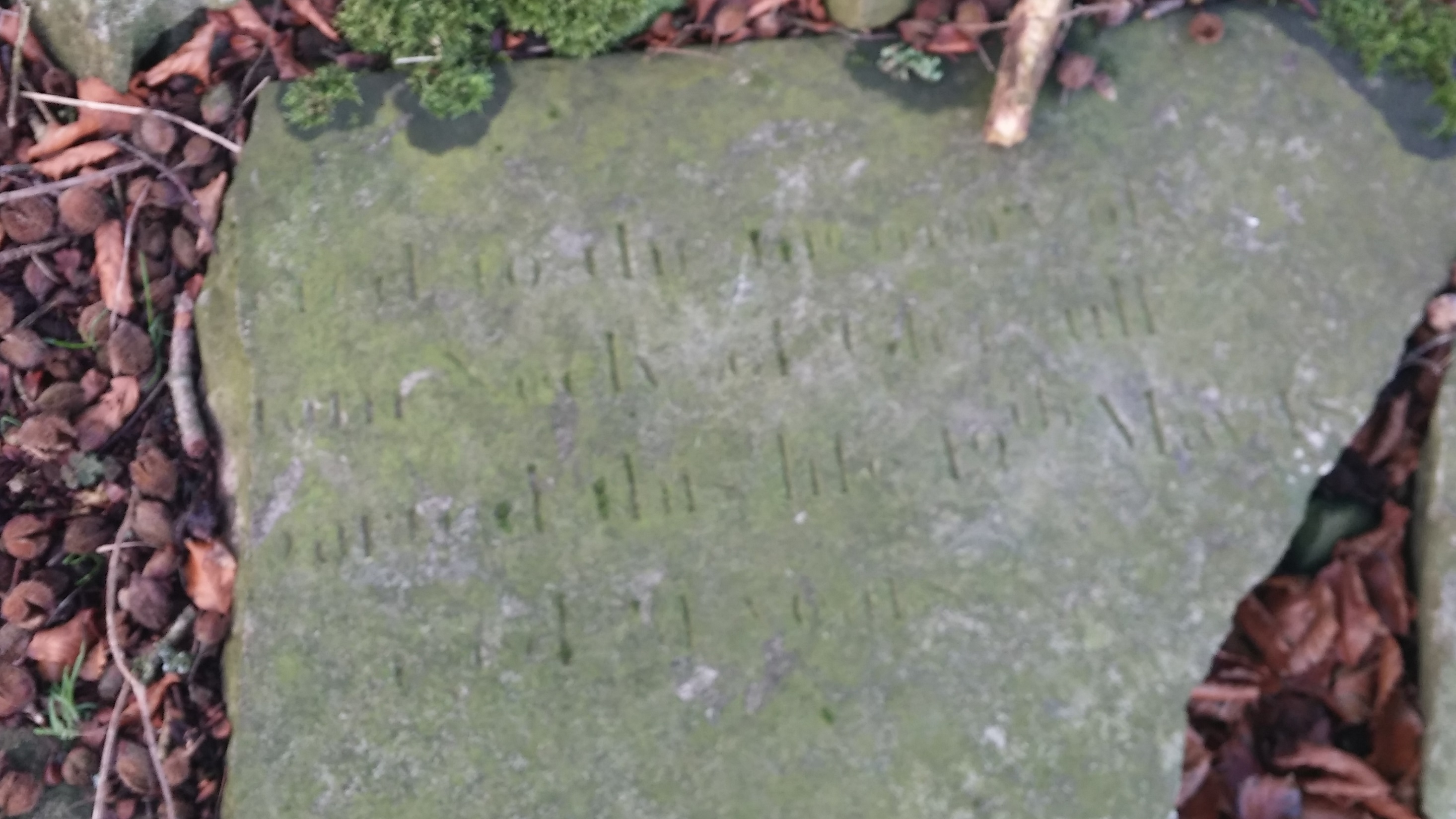 Nehemiah 10:1-39
Truth applied starts at the top (9:38-10:27)
Truth applied begins with understanding at home (v.28-29)
Then the rest of the people—the priests, Levites, gatekeepers, singers, Temple servants, and all who had separated themselves from the pagan people of the land in order to obey the Law of God, together with their wives, sons, daughters, and all who were old enough to understand —  joined their leaders and bound themselves with an oath. They vowed to accept the curse of God if they failed to obey the Law of God as issued by his servant Moses. They solemnly promised to carefully follow all the commands, regulations, and decrees of the Lord their Lord (v.28-29 NLT)
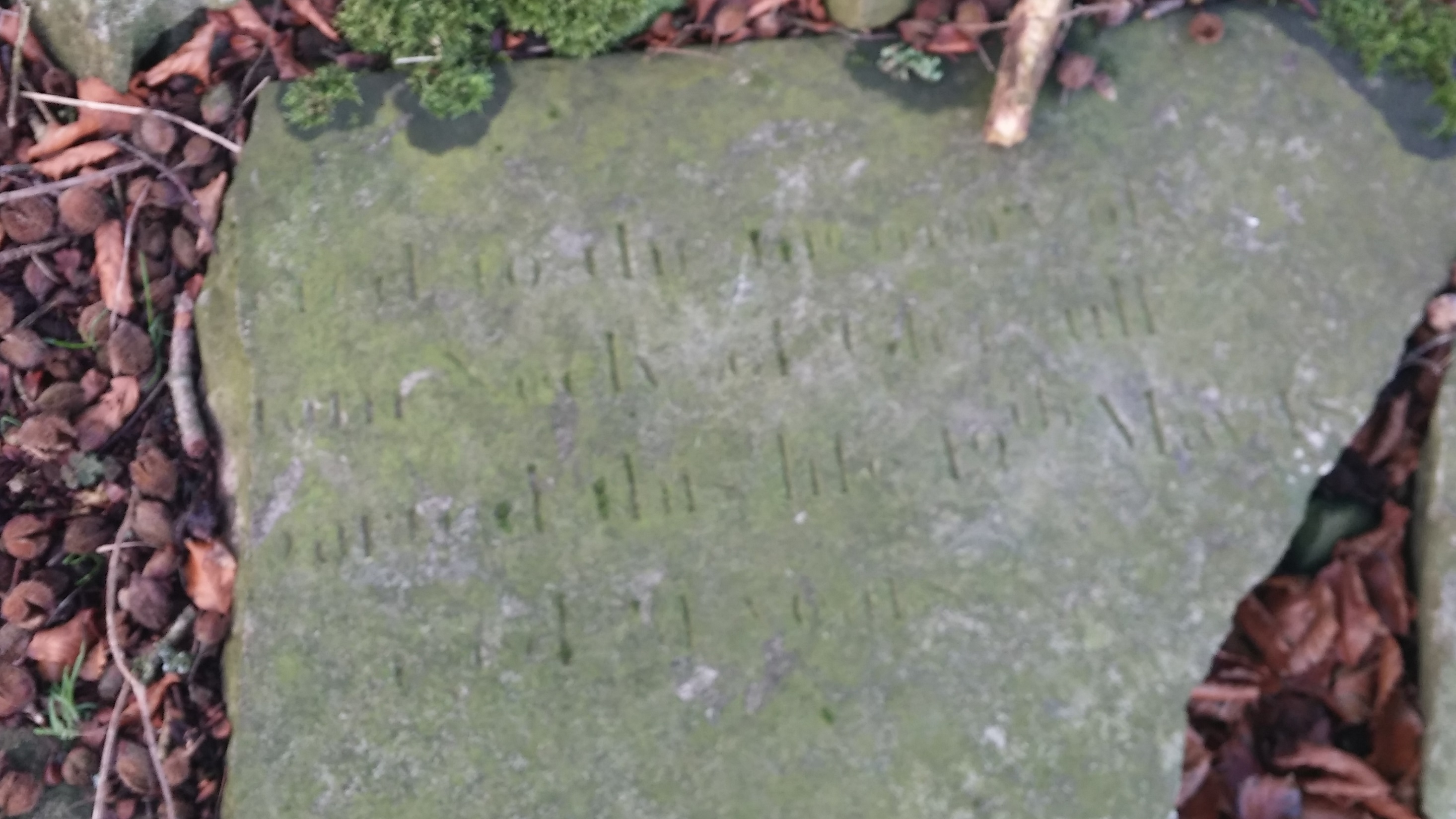 Nehemiah 10:1-39
Truth applied starts at the top (9:38-10:27)
Truth applied begins with understanding at home (v.28-29)
The curse – see Deut.27:15-26; 28:15-68 for                 contravening the covenant.
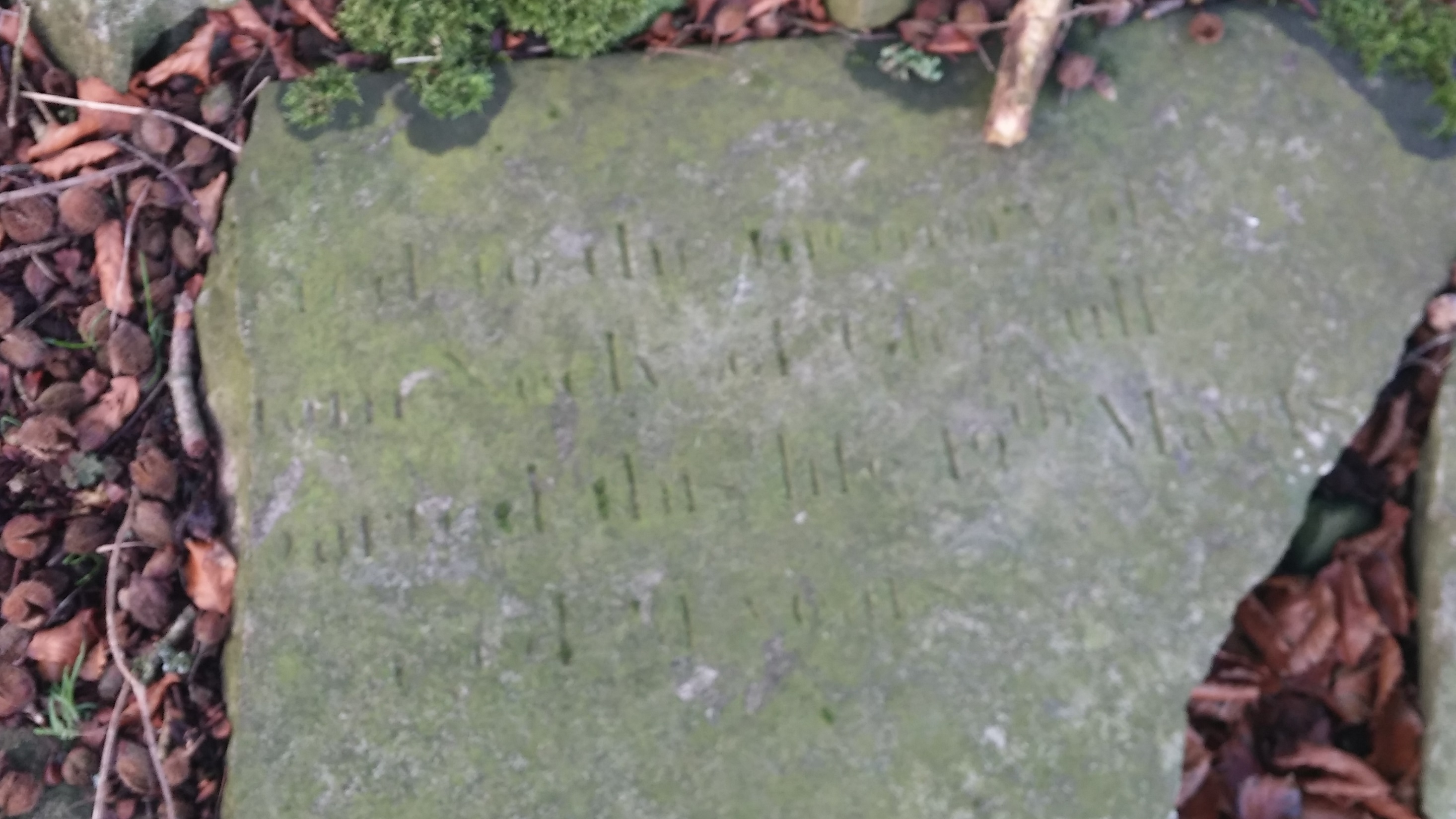 Nehemiah 10:1-39
Truth applied starts at the top (9:38-10:27)
Truth applied begins with understanding at home (v.28-29)
The curse – see Deut.27:15-26; 28:15-68 for contravening the covenant.
Can Christians be cursed if we disobey? No!
Christ has redeemed us from the curse of the law having himself become a curse for us” (Gal 3:13).
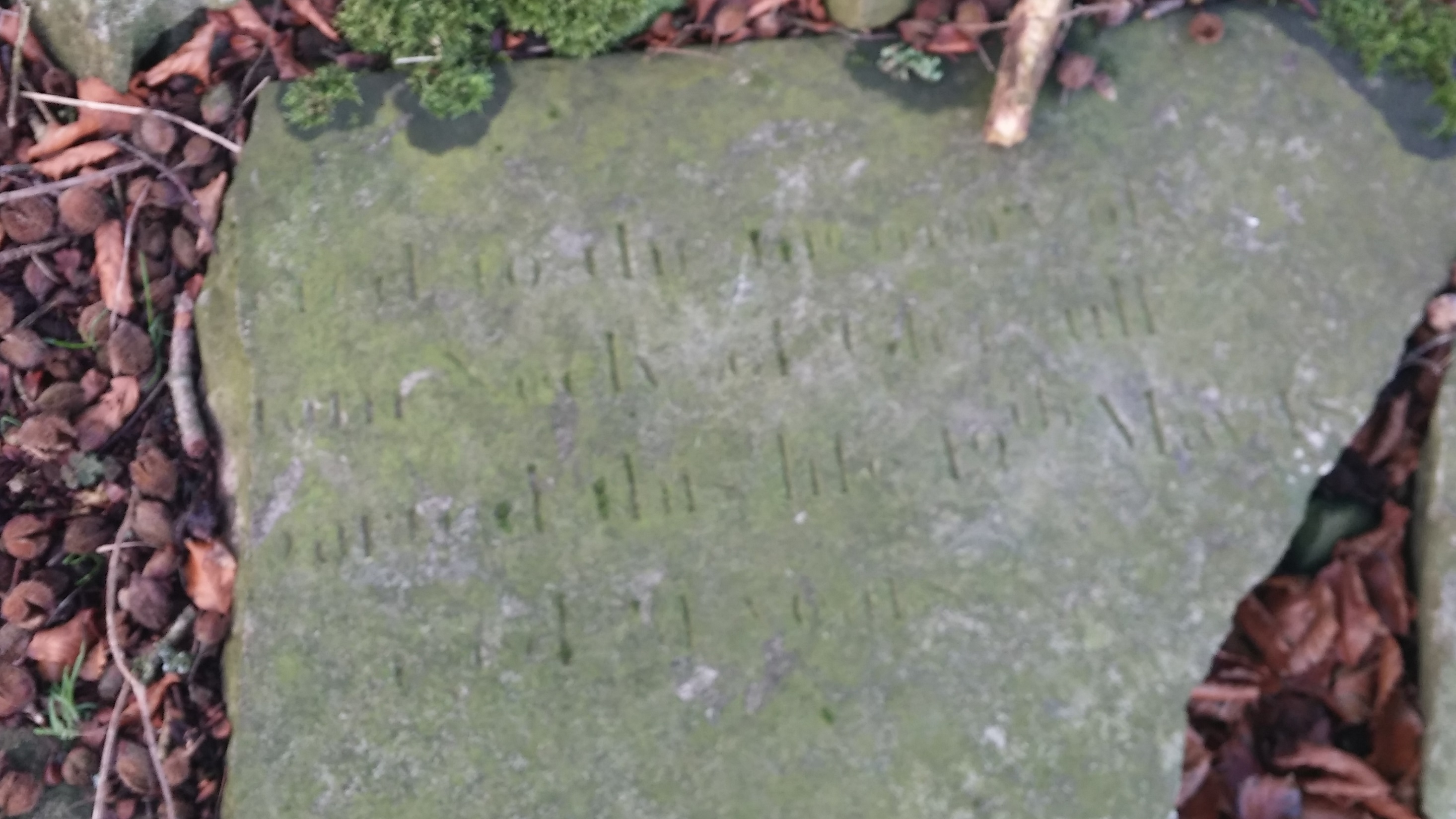 Nehemiah 10:1-39
Truth applied starts at the top (9:38-10:27)
Truth applied begins with understanding at home (v.28-29)
The curse – see Deut.27:15-26; 28:15-68 for contravening the covenant.
Can Christians be cursed if we disobey? No!
BUT! The Lord does discipline those He loves
We are to “cleanse ourselves from all defilement of flesh and spirit, perfecting holiness in the fear of God” (2 Cor.7:1)
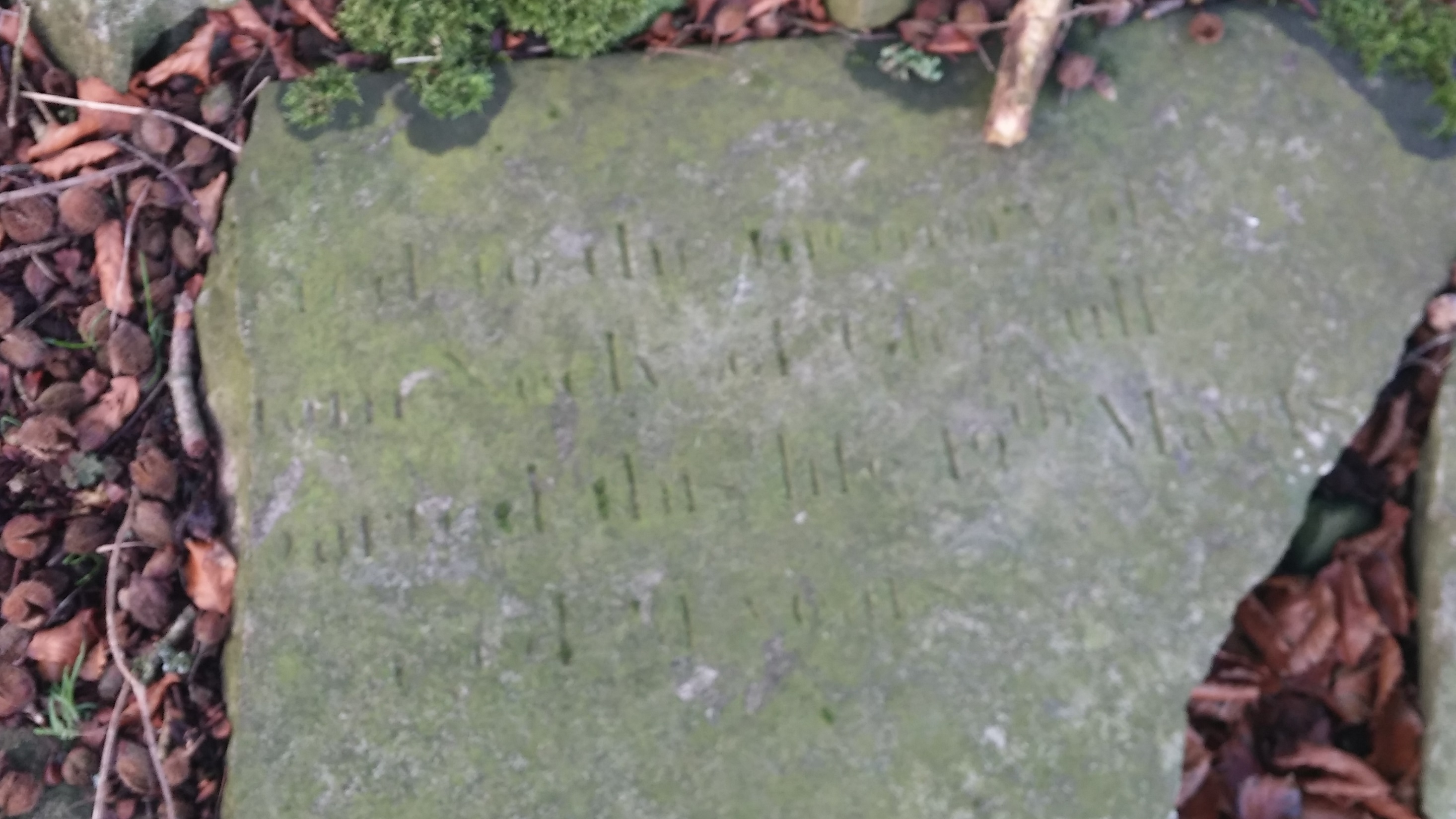 Nehemiah 10:1-39
Truth applied starts at the top (9:38-10:27)
Truth applied begins with understanding at home (v.28-29)
The importance of family time!
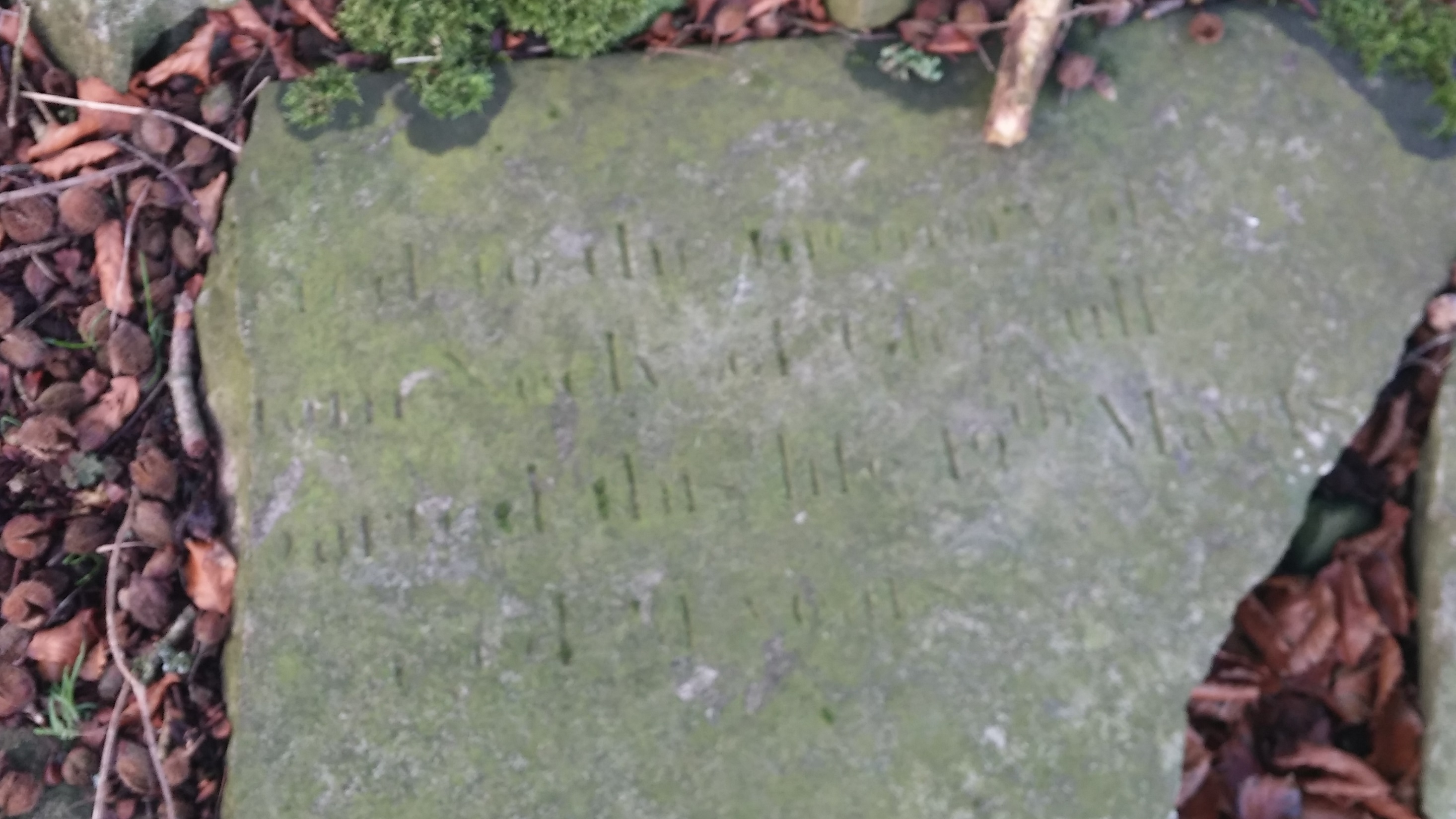 Nehemiah 10:1-39
Truth applied starts at the top (9:38-10:27)
Truth applied begins with understanding at home (v.28-29)
The importance of family time!
Following God’s Law together
“to follow the Law of God given through Moses, the servant of God and to obey carefully all the commands, regulations and decrees of the Lord our God” (v.29)
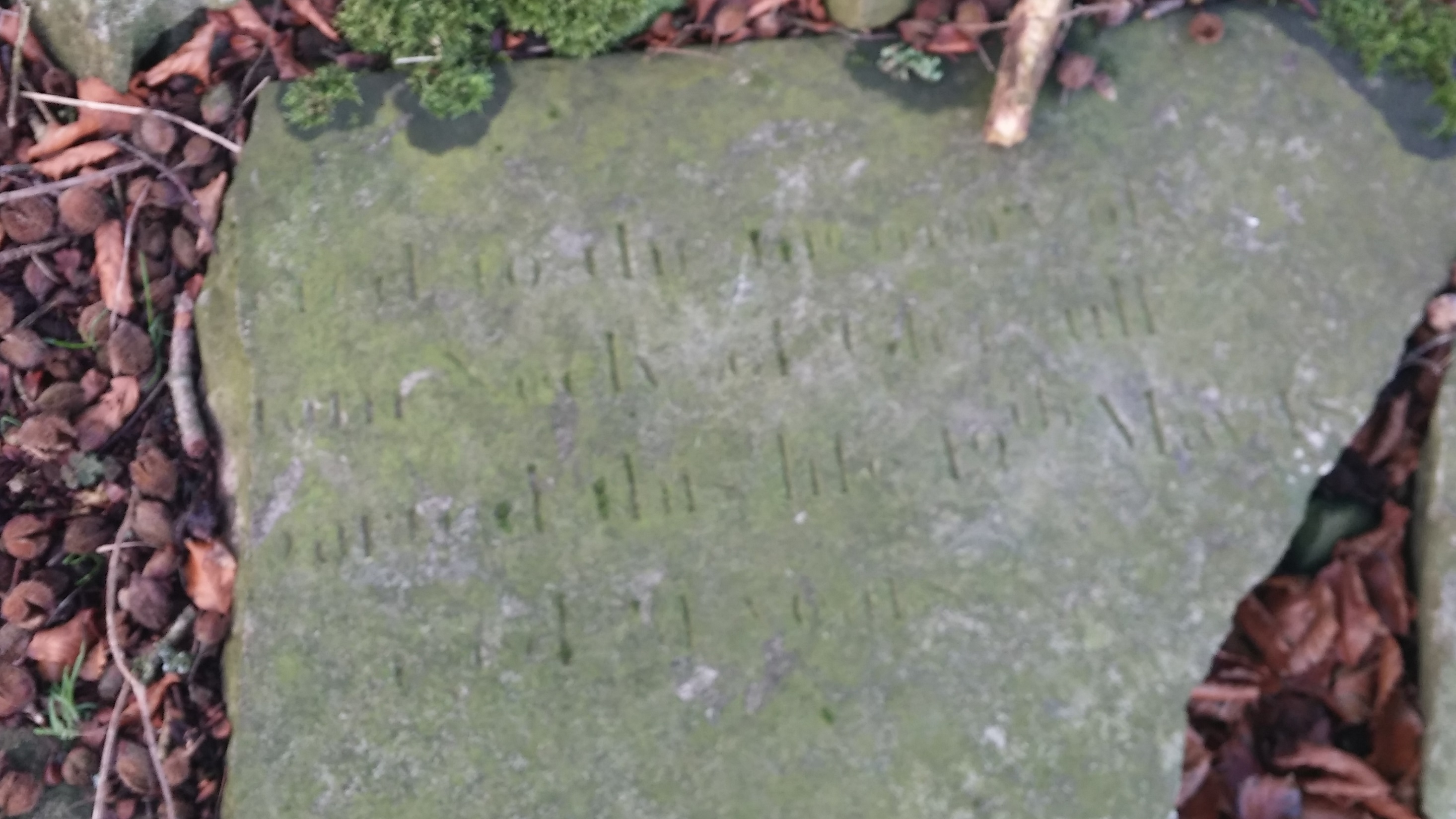 Nehemiah 10:1-39
Truth applied starts at the top (9:38-10:27)
Truth applied begins with understanding at home (v.28-29)
The importance of family time!
Following God’s Law together
More study needed
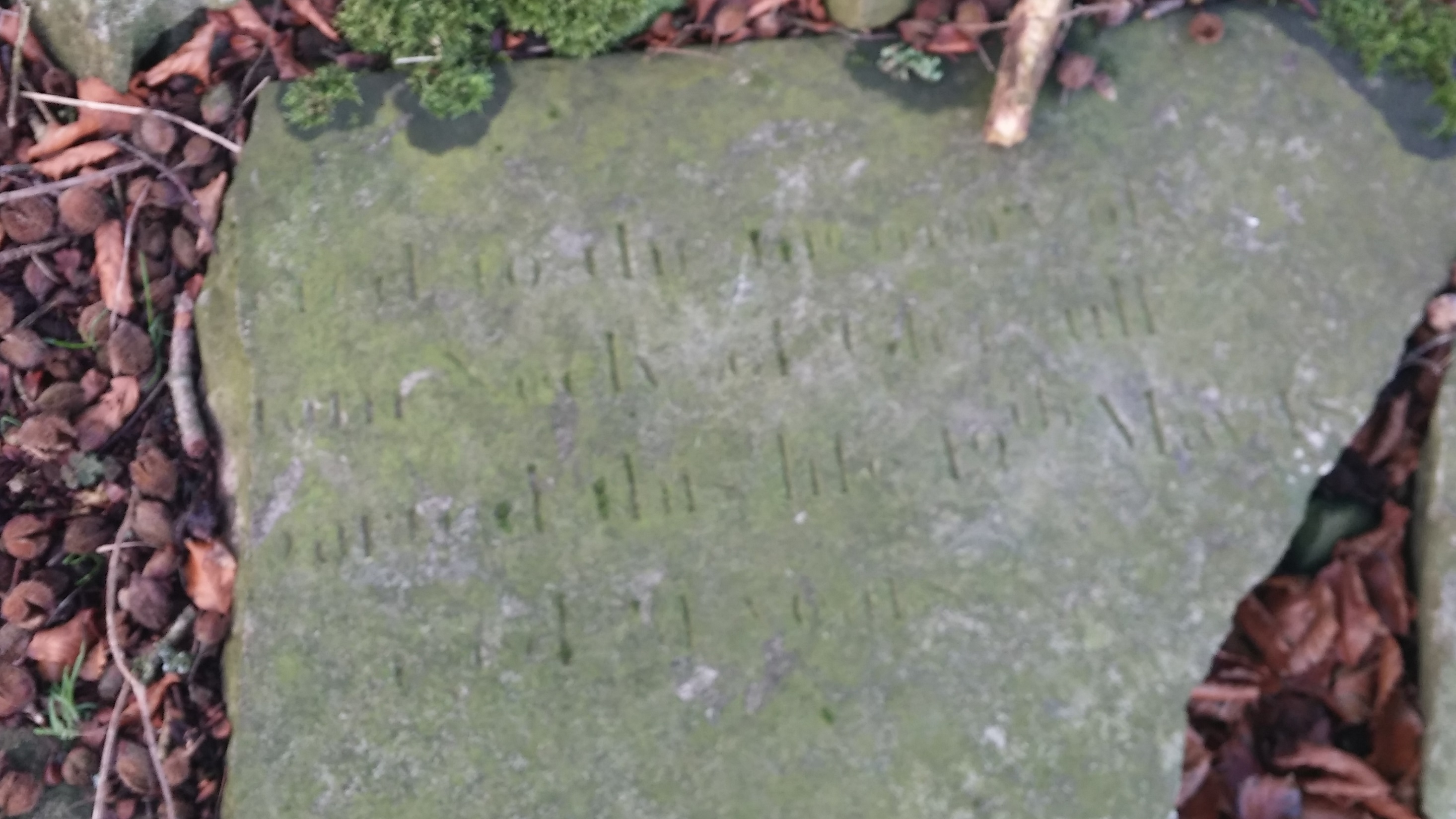 Nehemiah 10:1-39
Truth applied starts at the top (9:38-10:27)
Truth applied begins with understanding at home (v.28-29)
The importance of family time!
Following God’s Law together
More study needed
Separation (v.28) – the meaning in modern context?
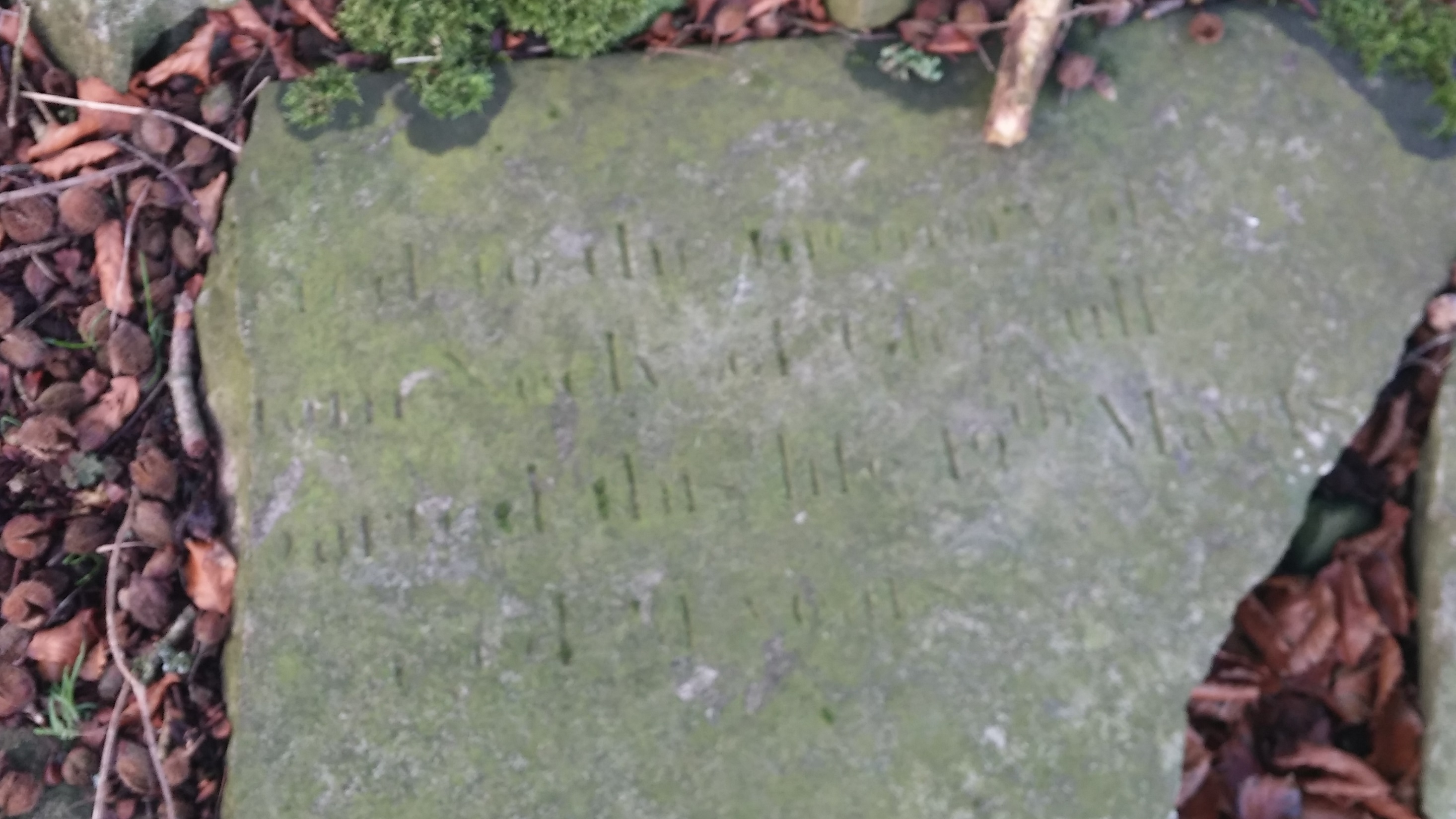 Nehemiah 10:1-39
Truth applied starts at the top (9:38-10:27)
Truth applied begins with understanding at home (v.28-29)
The importance of family time!
Following God’s Law together
More study needed
Separation (v.28) – the meaning in modern context?
What NOT to do: - Amish! – live in the past
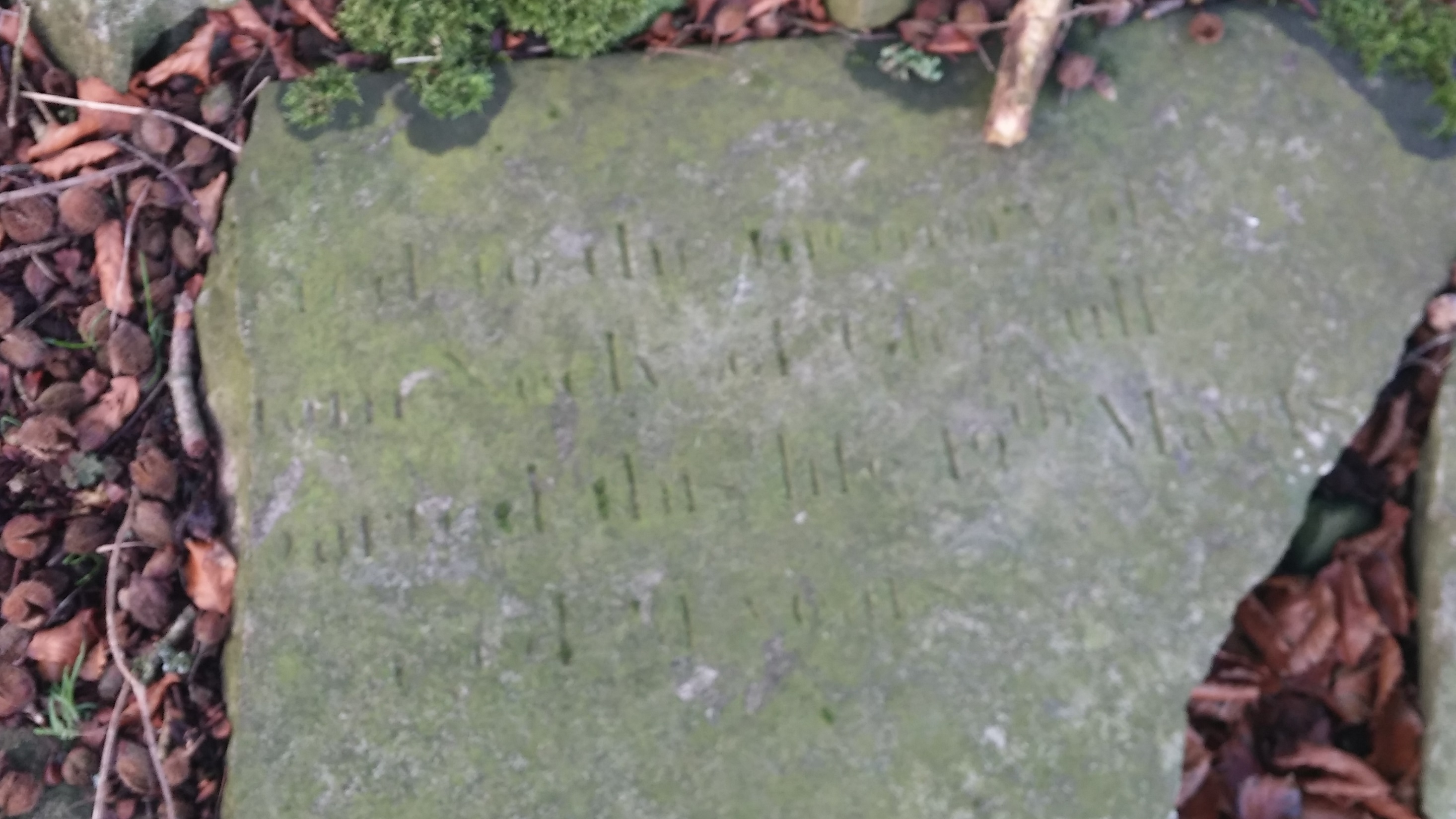 Nehemiah 10:1-39
Truth applied starts at the top (9:38-10:27)
Truth applied begins with understanding at home (v.28-29)
The importance of family time!
Following God’s Law together
More study needed
Separation (v.28) – the meaning in modern context?
What NOT to do: - Amish! – live in the past        
		 	   - avoid all contact with non-Christians
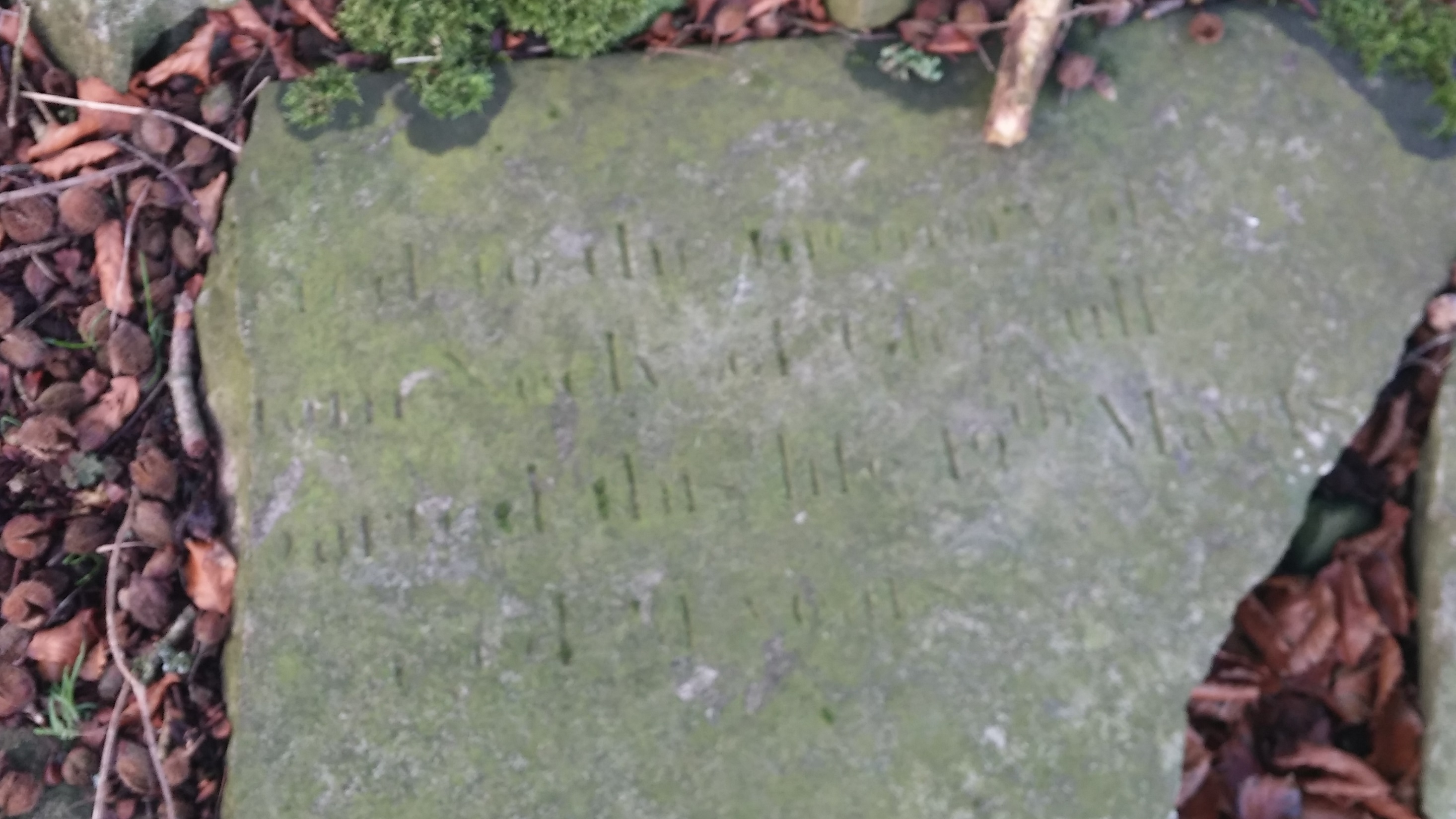 Nehemiah 10:1-39
Truth applied starts at the top (9:38-10:27)
Truth applied begins with understanding at home (v.28-29)
The importance of family time!
Following God’s Law together
More study needed
Separation (v.28) – the meaning in modern context?
What NOT to do
What IS needed – the proper balance
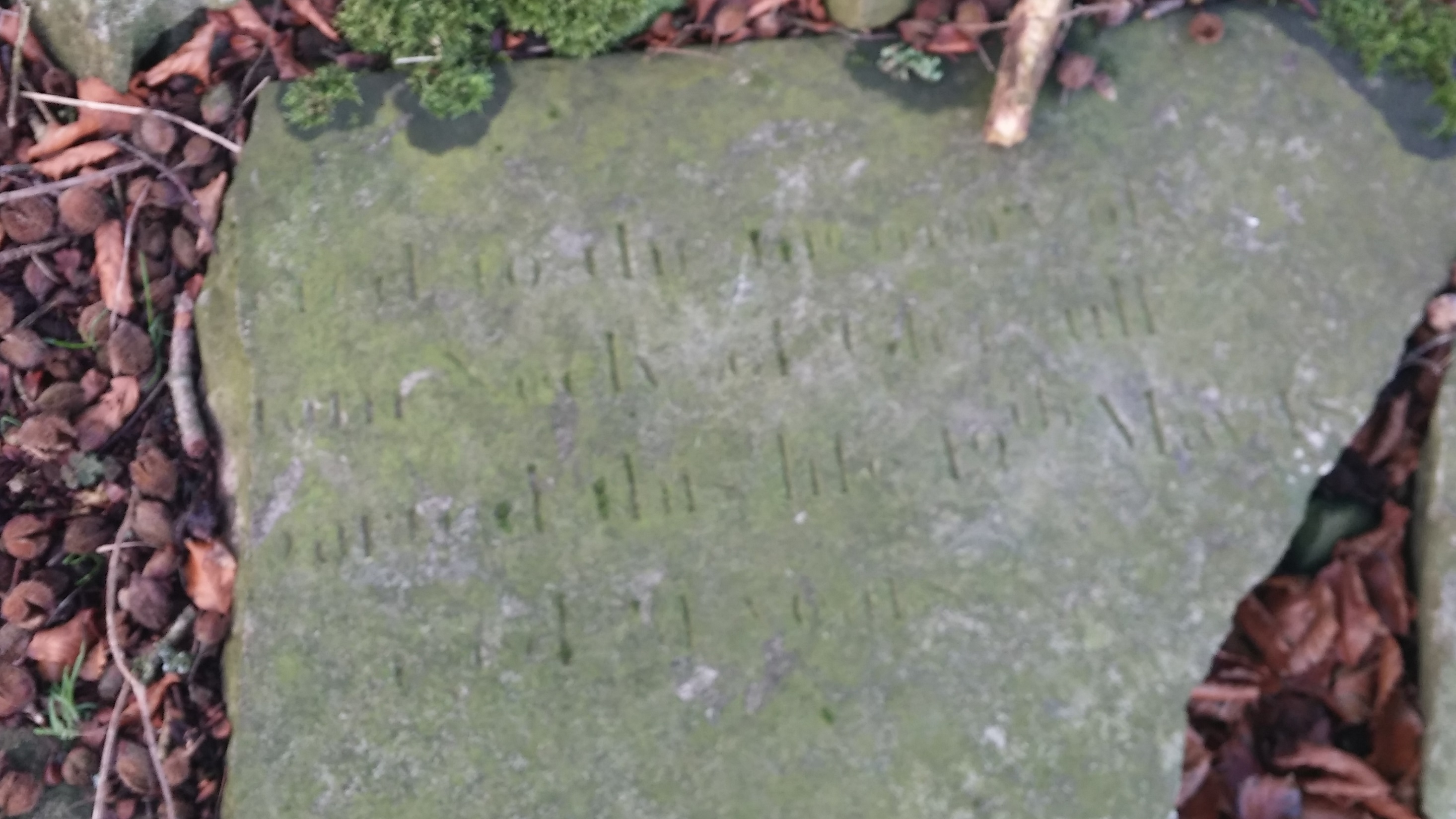 Nehemiah 10:1-39
Truth applied starts at the top (9:38-10:27)
Truth applied begins with understanding at home (v.28-29)
Broader implications of beginning at home (v.30)
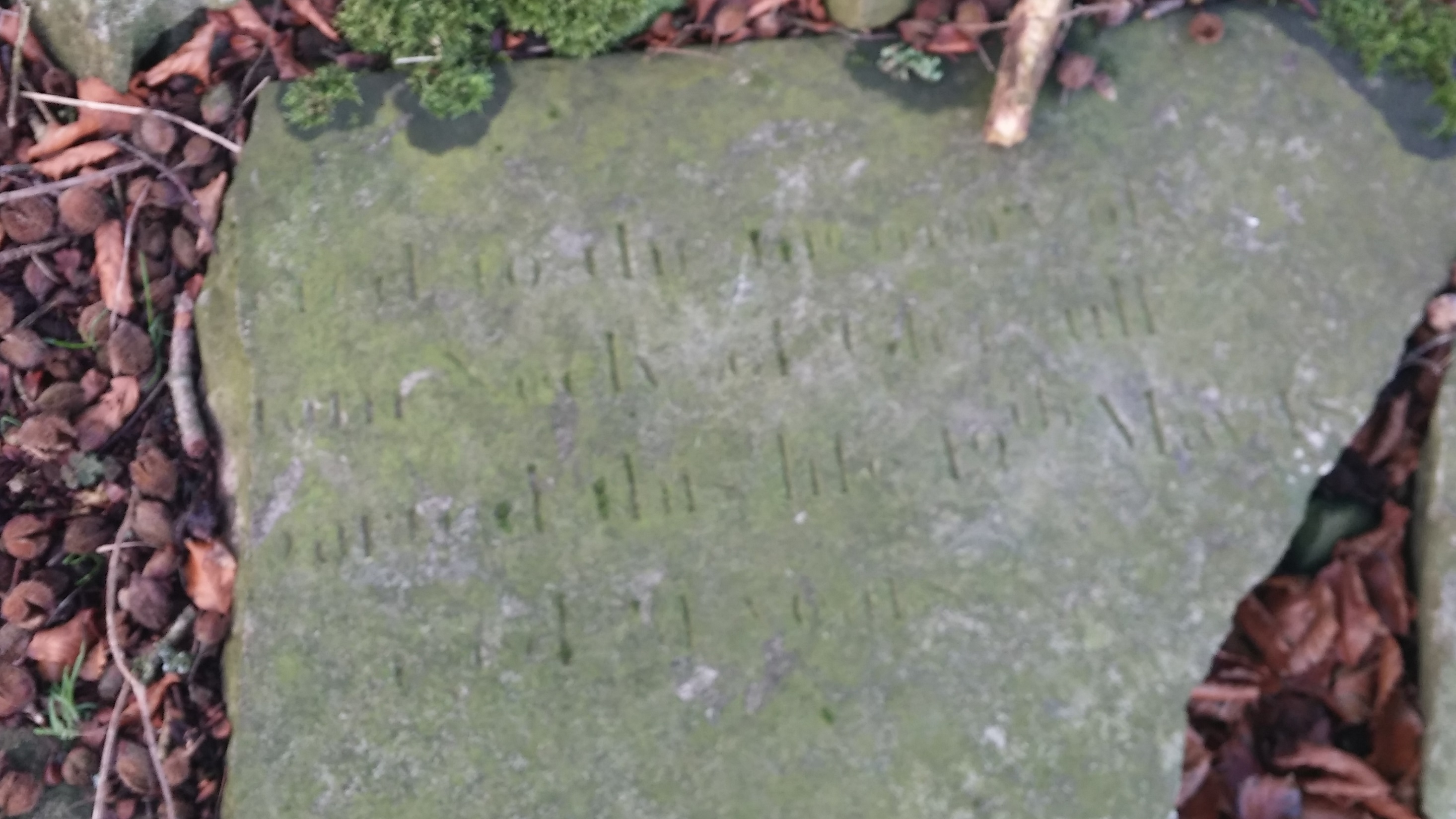 Nehemiah 10:1-39
Truth applied starts at the top (9:38-10:27)
Truth applied begins with understanding at home (v.28-29)
Broader implications of beginning at home (v.30)
“Do not intermarry with them. Do not give your daughters to their sons or take their daughters for your sons, for they will turn your children away from following me to serve other gods, and the Lord’s anger will burn against you and will quickly destroy you” (Deut.7:3-4).
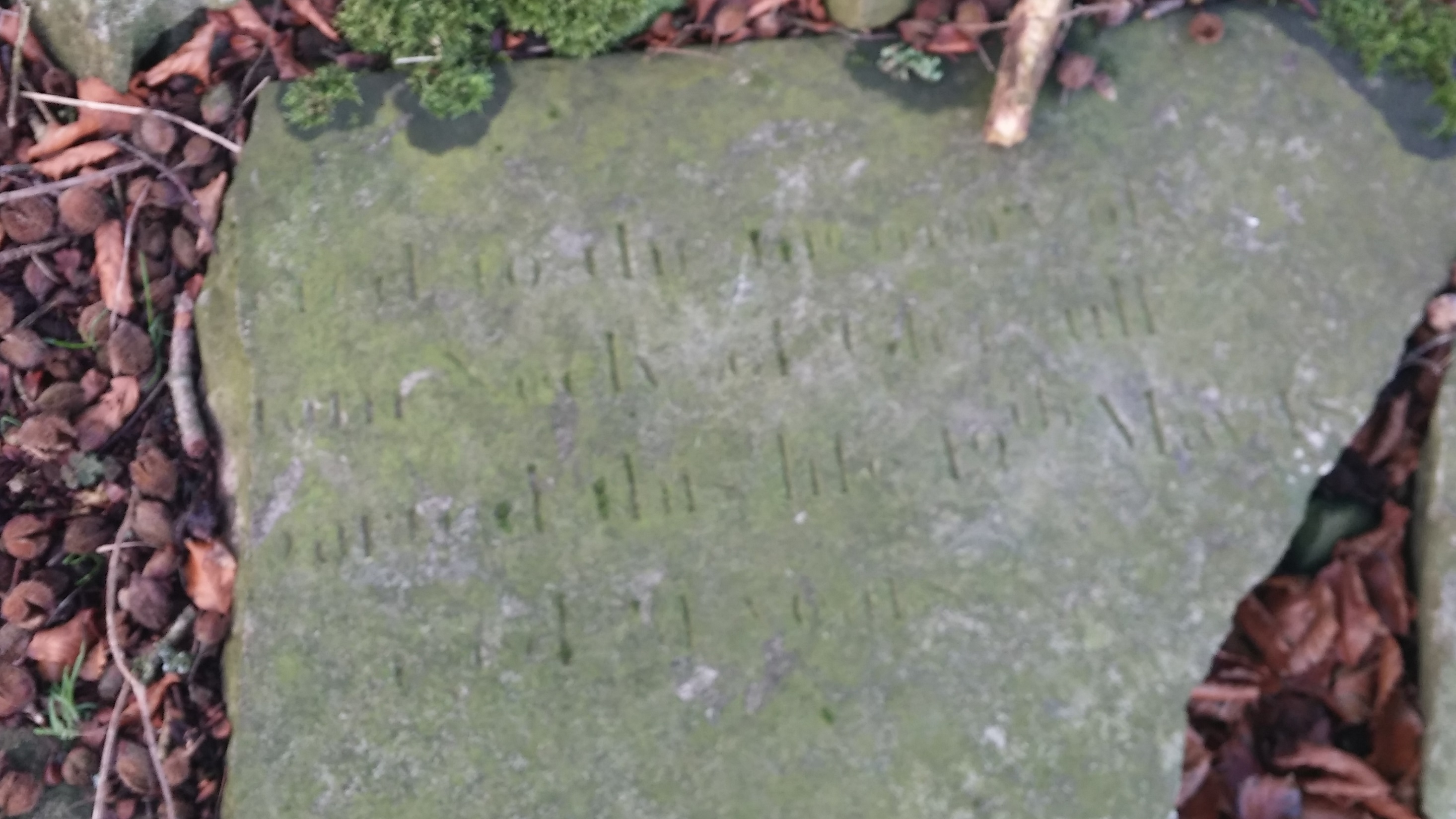 Nehemiah 10:1-39
Truth applied starts at the top (9:38-10:27)
Truth applied begins with understanding at home (v.28-29)
Broader implications of beginning at home (v.30)
Different culture – need for teaching on marriage
Do not be yoked together with unbelievers. For what do righteousness and wickedness have in common? Or what fellowship can light have with darkness? What harmony is there between Christ and Belial? Or what does a believer have in common with an unbeliever? What agreement is there between the temple of God and idols? For we are the temple of the living God. (2 Cor. 6:14-17)
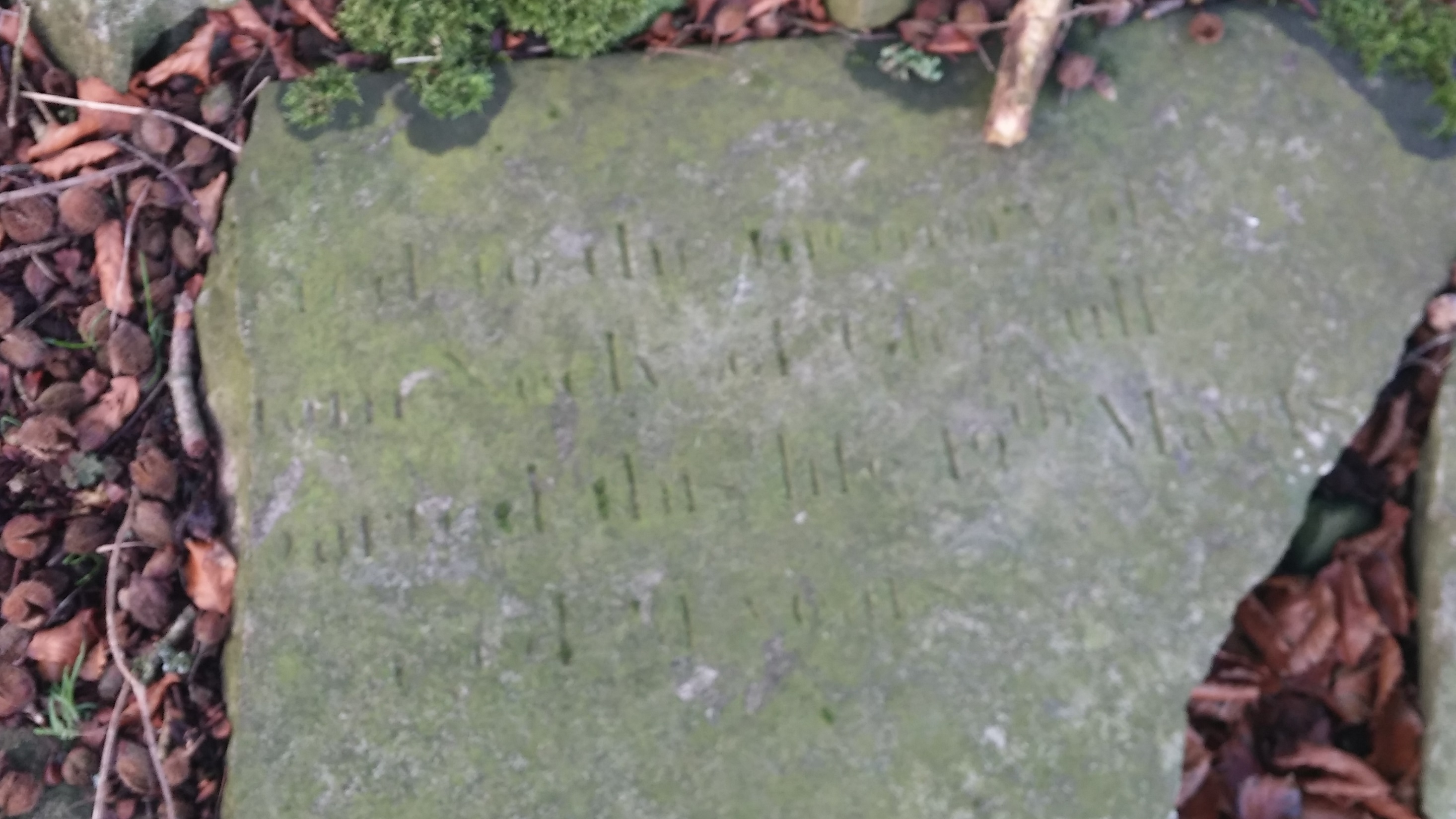 Nehemiah 10:1-39
Truth applied starts at the top (9:38-10:27)
Truth applied begins with understanding at home (v.28-29)
Broader implications of beginning at home (v.30)
Nehemiah’s problems were not new! (See Ezra 10)
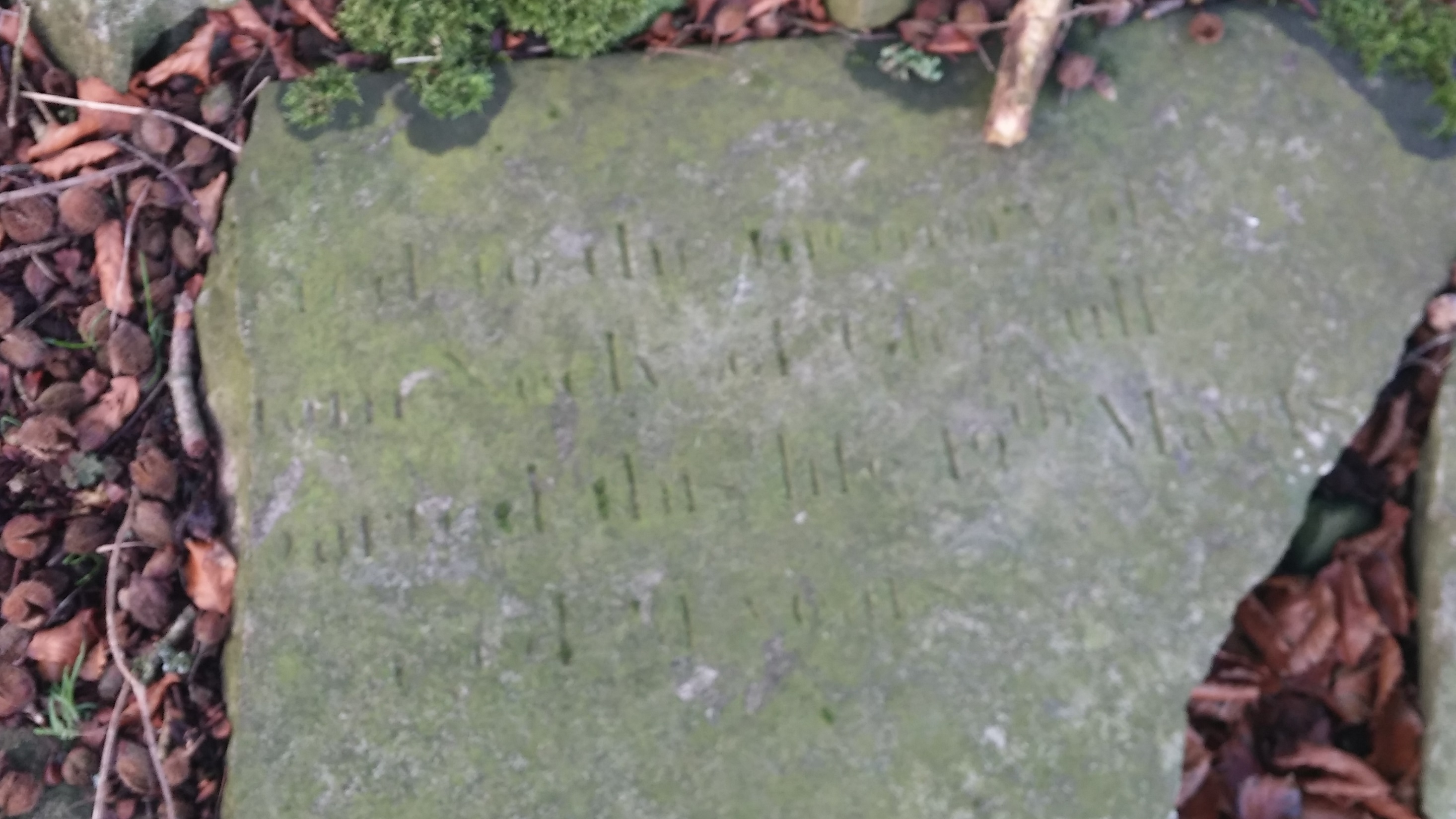 Nehemiah 10:1-39
Truth applied starts at the top (9:38-10:27)
Truth applied begins with understanding at home (v.28-29)
Broader implications of beginning at home (v.30)
Nehemiah’s problems were not new! (See Ezra 10)
Nehemiah’s problems would continue (see ch.13)
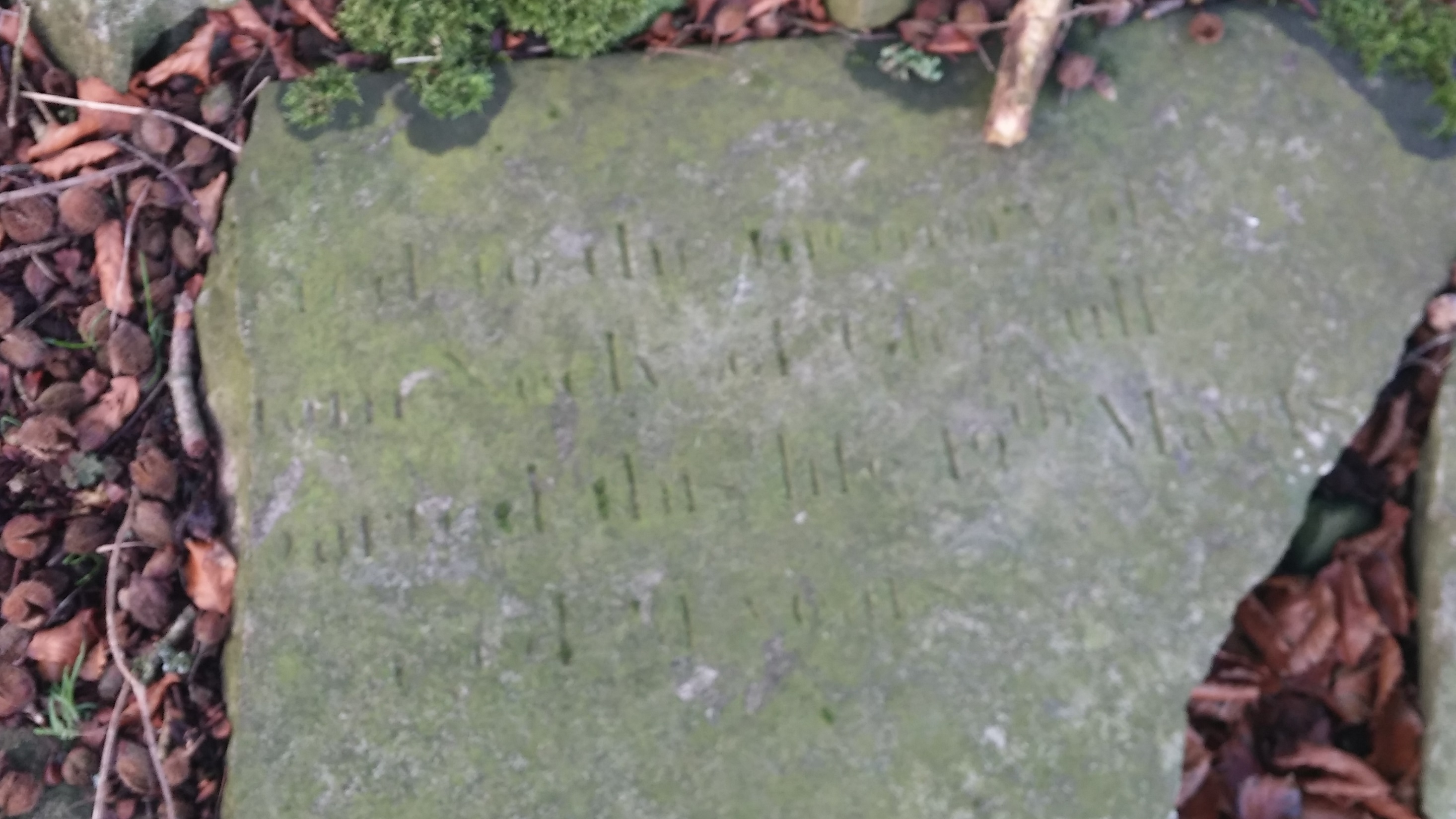 Nehemiah 10:1-39
Truth applied starts at the top (9:38-10:27)
Truth applied begins with understanding at home (v.28-29)
Broader implications of beginning at home (v.30)
Nehemiah’s problems were not new! (See Ezra 10)
Nehemiah’s problems would continue (see ch.13)
WHY?
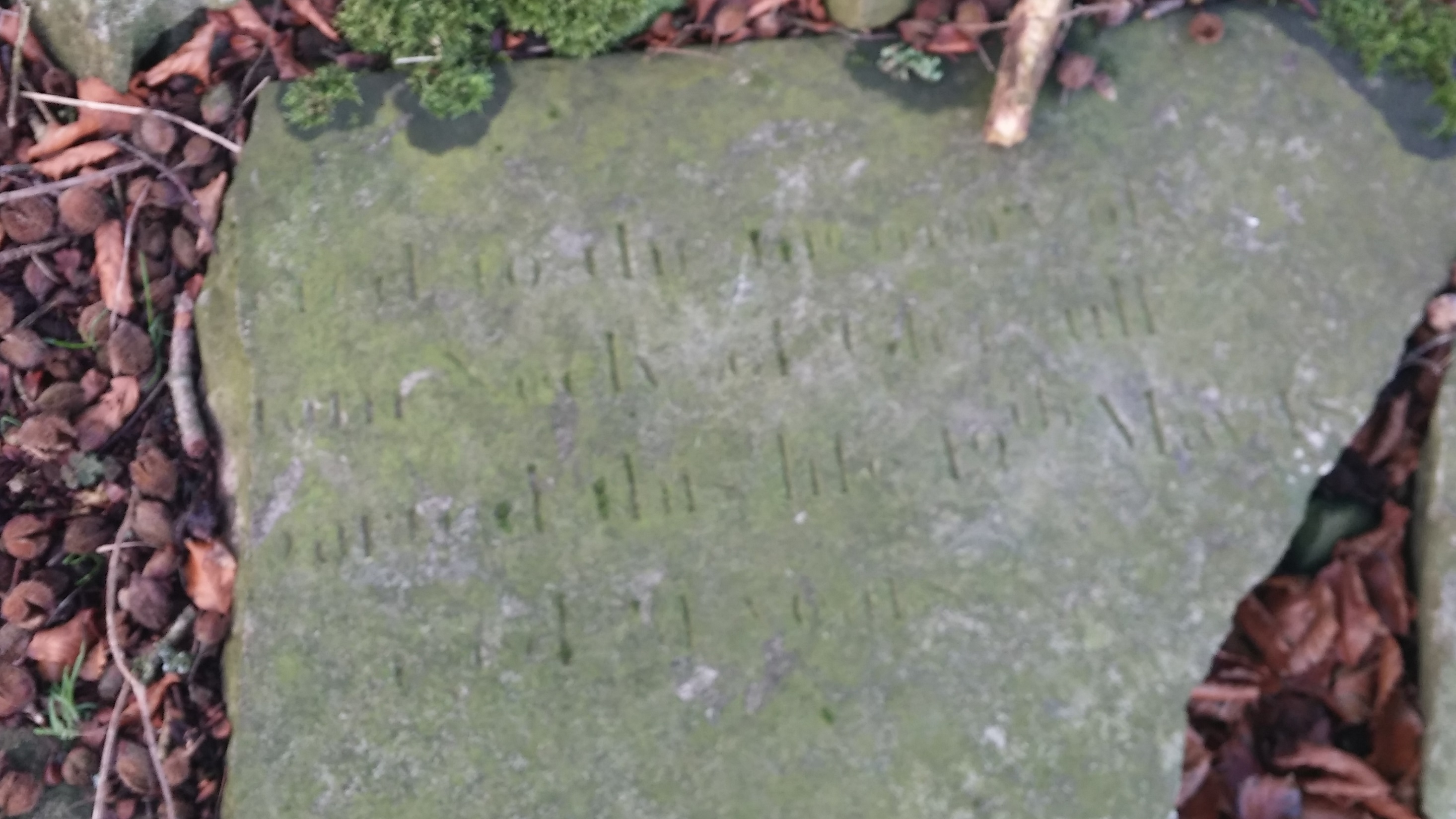 Nehemiah 10:1-39
Truth applied starts at the top (9:38-10:27)
Truth applied begins with understanding at home (v.28-29)
Broader implications of beginning at home (v.30)
Nehemiah’s problems were not new! (See Ezra 10)
Nehemiah’s problems would continue (see ch.13)
WHY? 
Reminders in Lev.20:26; Num.23:9; Deut.7 and Judges 2:2 the root problem = disobedience!
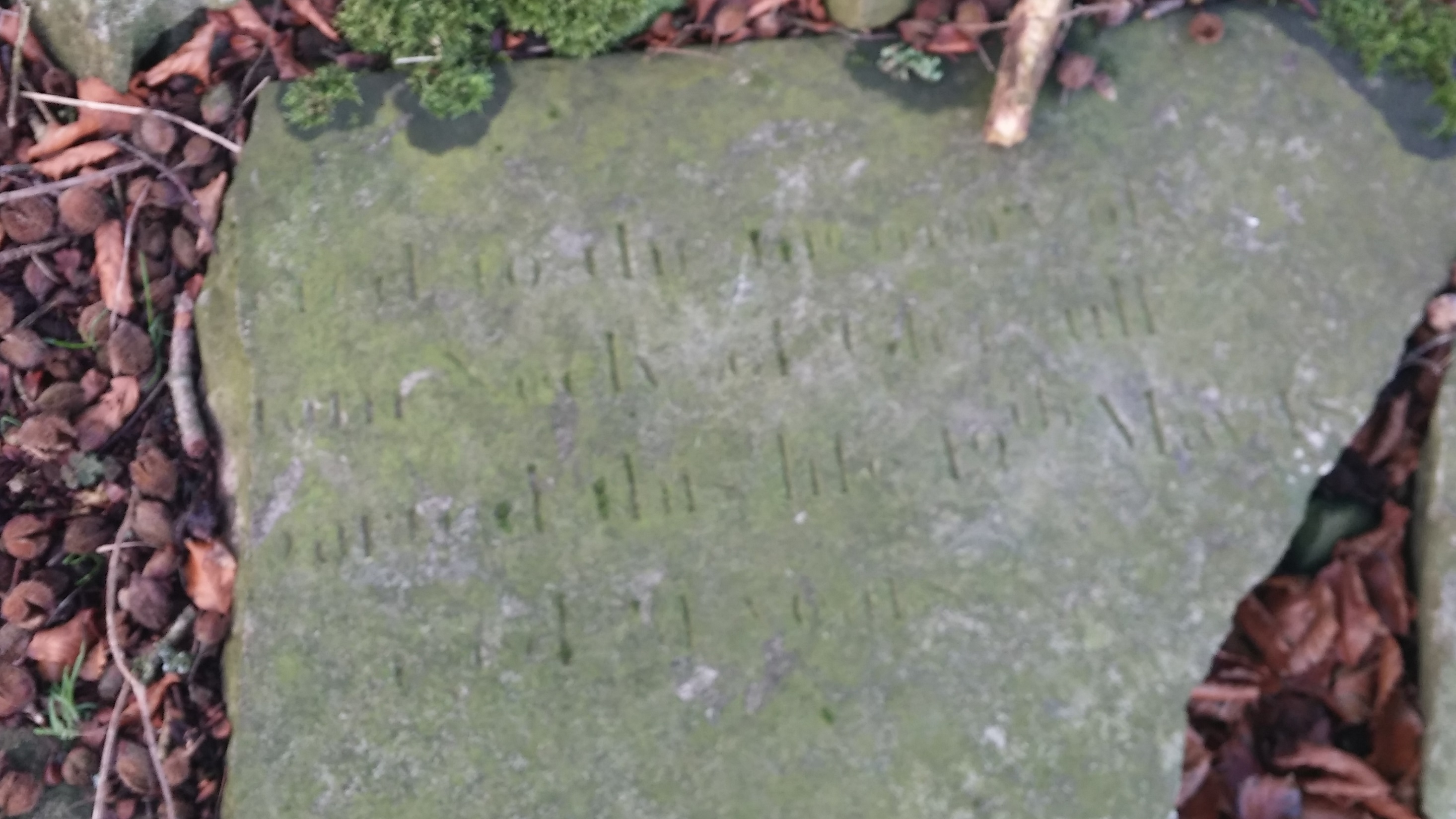 Nehemiah 10:1-39
Truth applied starts at the top (9:38-10:27)
Truth applied begins with understanding at home (v.28-29)
Broader implications of beginning at home (v.30)
Nehemiah’s problems were not new! (See Ezra 10)
Nehemiah’s problems would continue (see ch.13)
WHY?
 Worst example = Solomon!
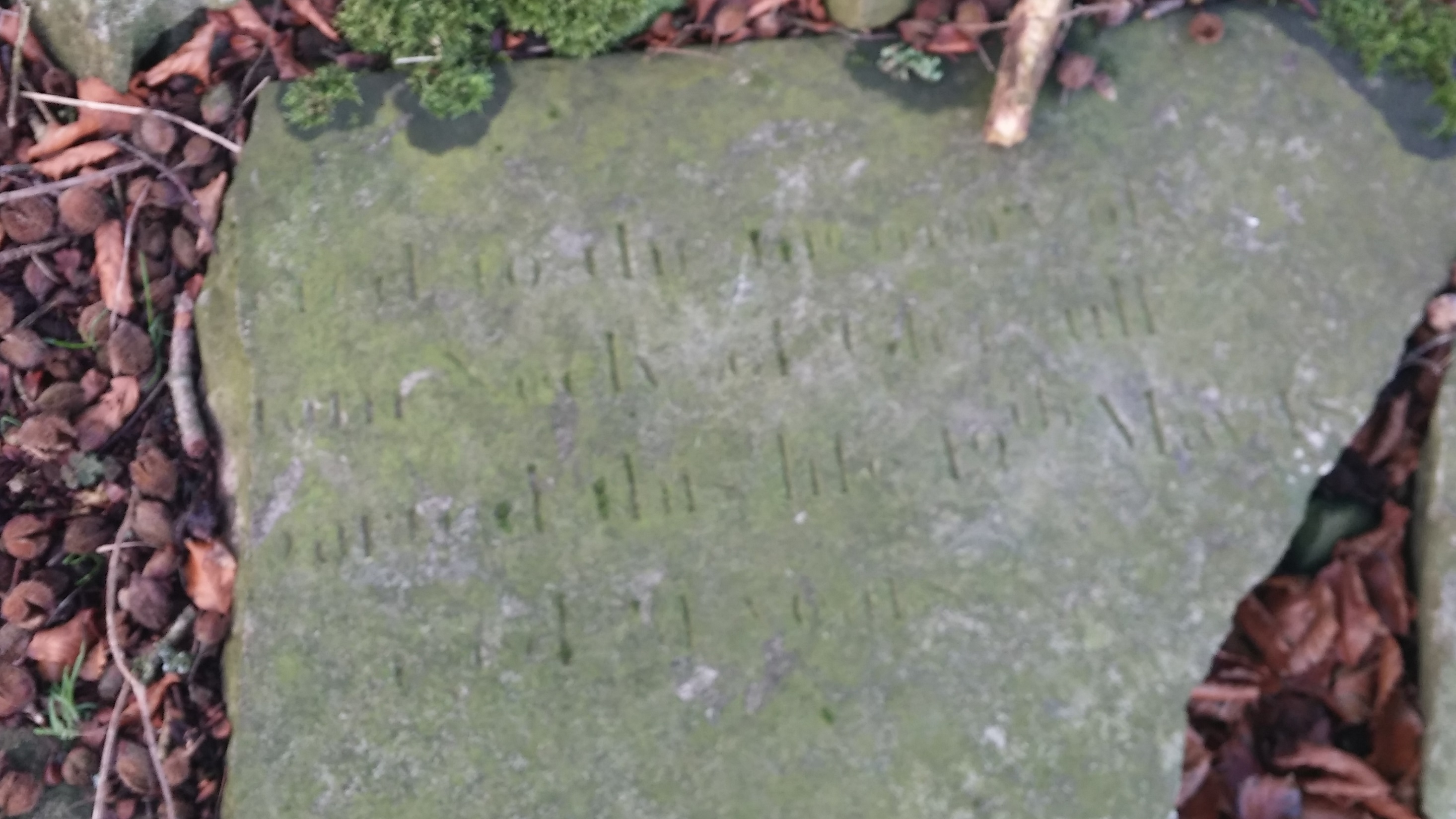 Nehemiah 10:1-39
Truth applied starts at the top (9:38-10:27)
Truth applied begins with understanding at home (v.28-29)
Broader implications of beginning at home (v.30)
Nehemiah’s problems were not new! (See Ezra 10)
Nehemiah’s problems would continue (see ch.13)
WHY? 
 Satan’s major weapon!
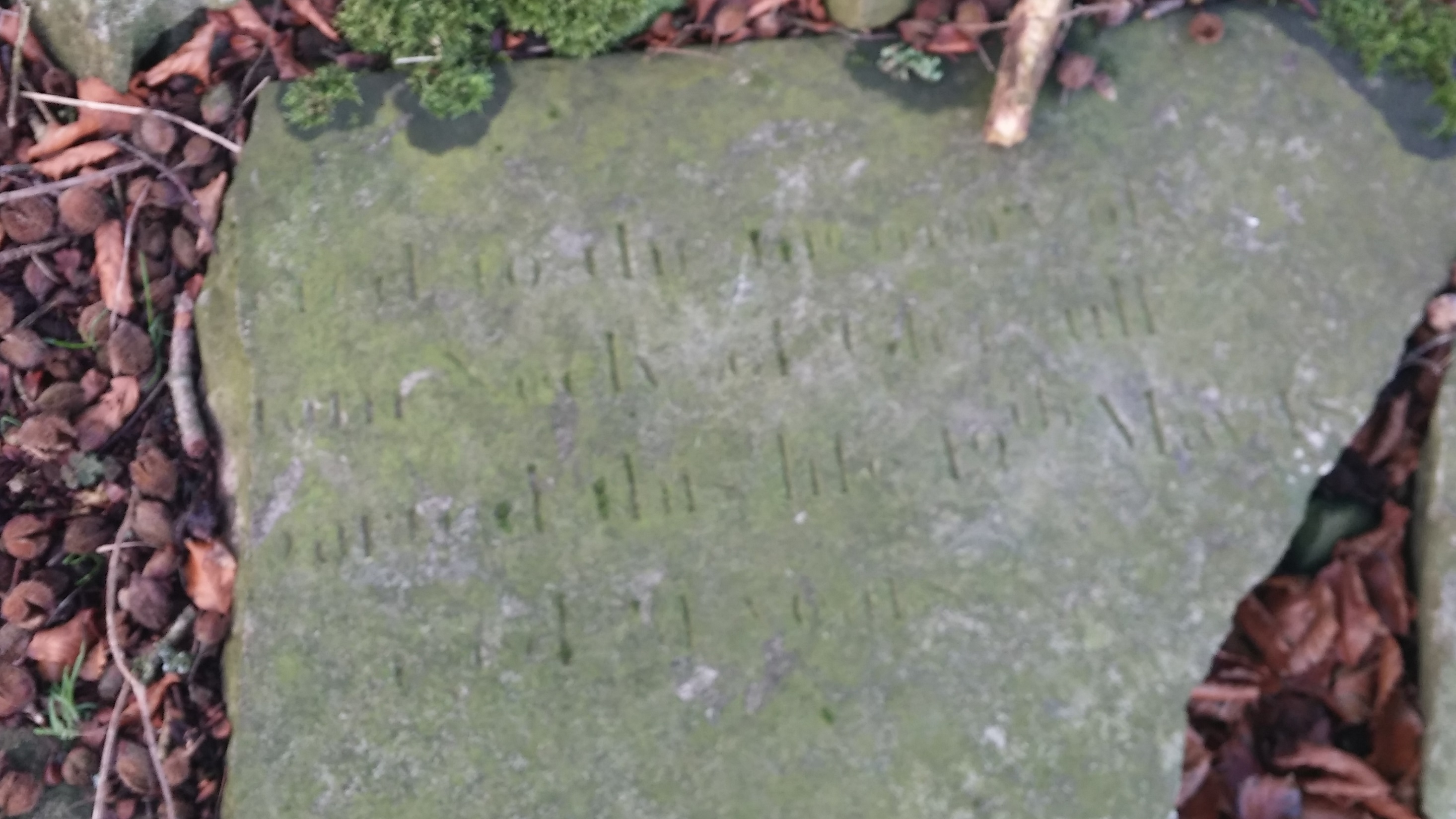 Nehemiah 10:1-39
Truth applied starts at the top (9:38-10:27)
Truth applied begins with understanding at home (v.28-29)
Broader implications of beginning at home (v.30)
Nehemiah’s problems were not new! (See Ezra 10)
Nehemiah’s problems would continue (see ch.13)
WHY? 
Satan’s major weapon
DANGER! Peril ahead!
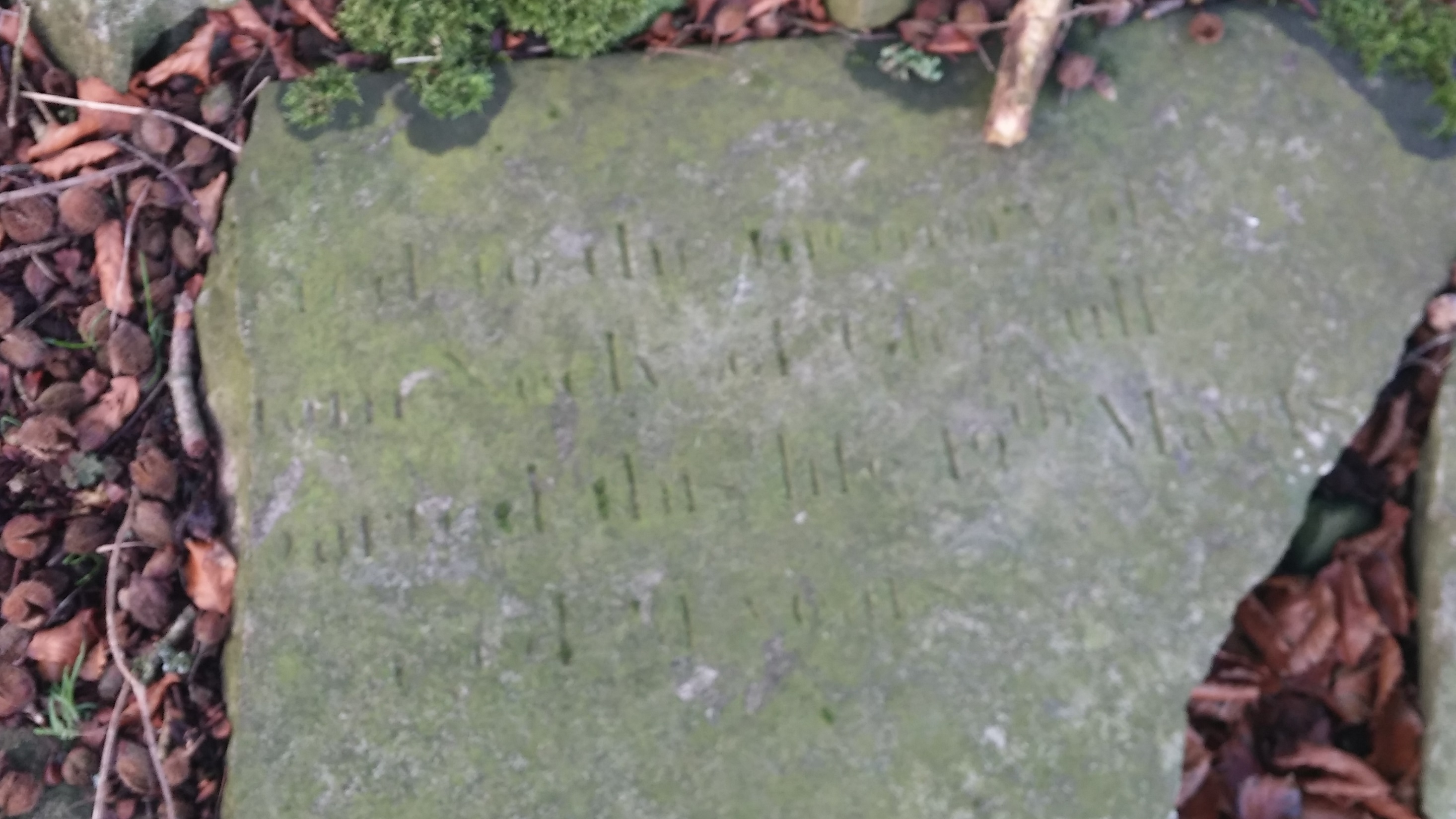 Nehemiah 10:1-39
Truth applied starts at the top (9:38-10:27)
Truth applied begins with understanding at home (v.28-29)
Broader implications of beginning at home (v.30)
Truth applied to the workplace (v.31)
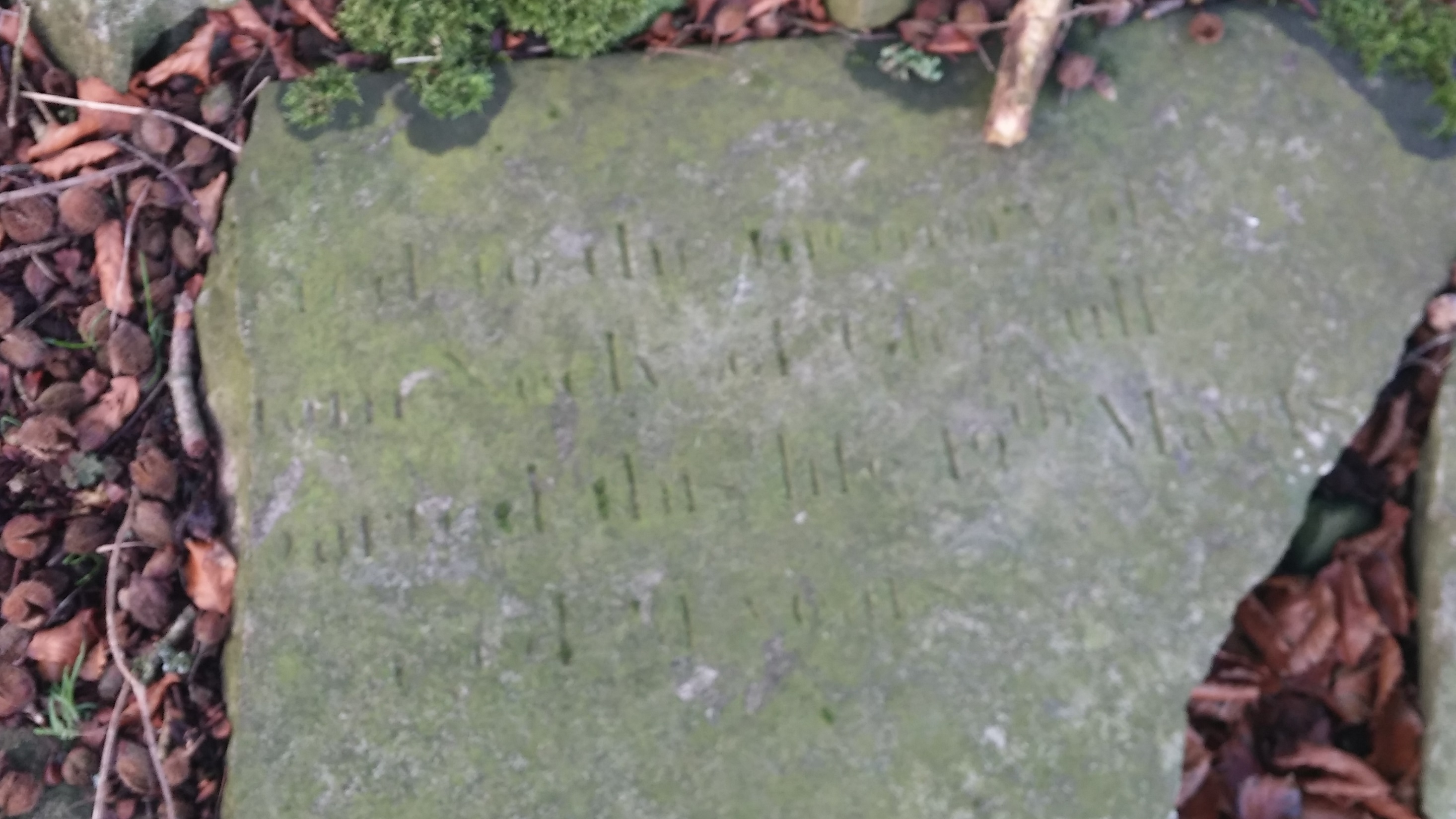 Nehemiah 10:1-39
Truth applied starts at the top (9:38-10:27)
Truth applied begins with understanding at home (v.28-29)
Broader implications of beginning at home (v.30)
Truth applied to the workplace (v.31)
Looking for loopholes
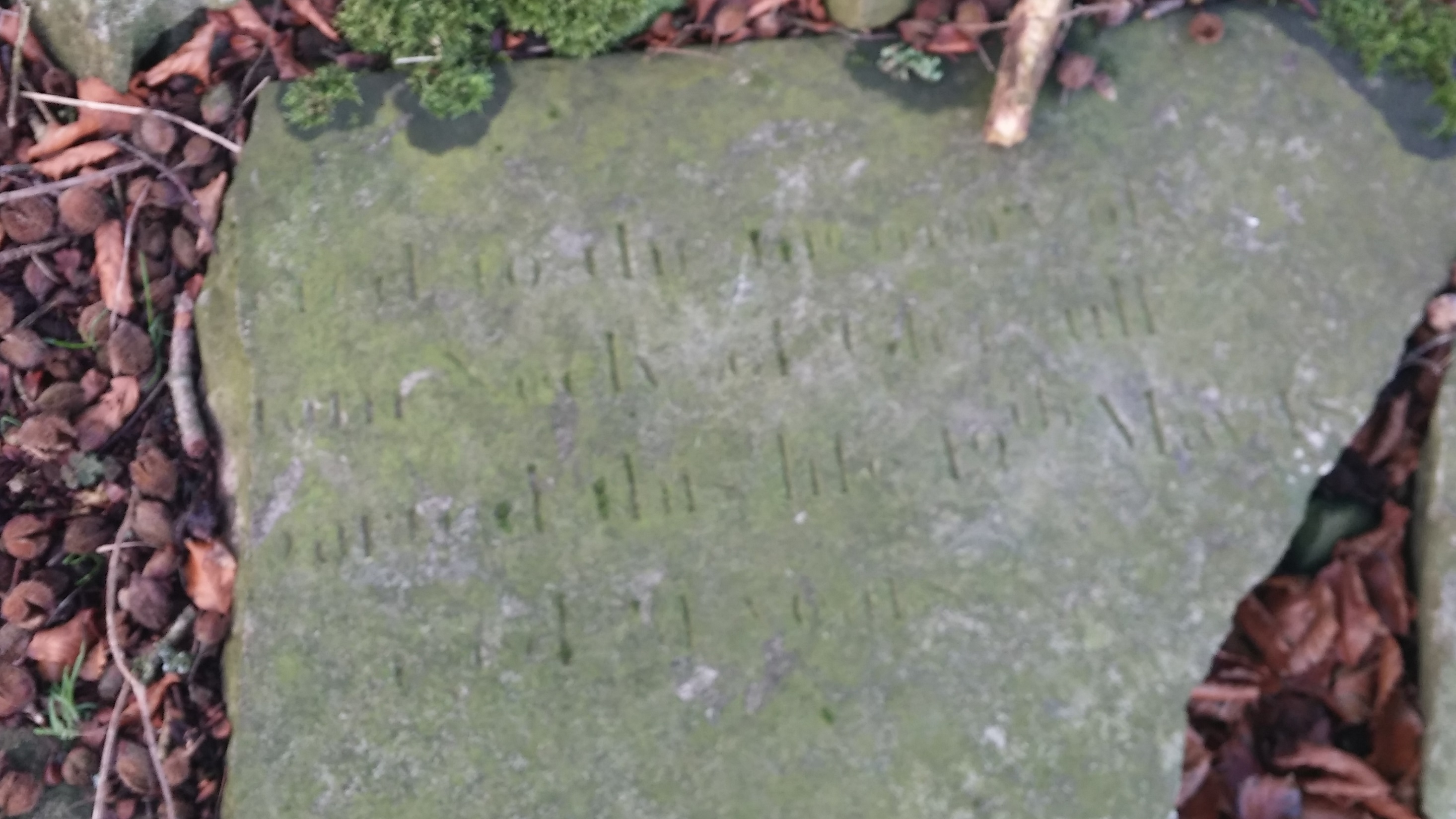 Nehemiah 10:1-39
Truth applied starts at the top (9:38-10:27)
Truth applied begins with understanding at home (v.28-29)
Broader implications of beginning at home (v.30)
Truth applied to the workplace (v.31)
Looking for loopholes
Repentance
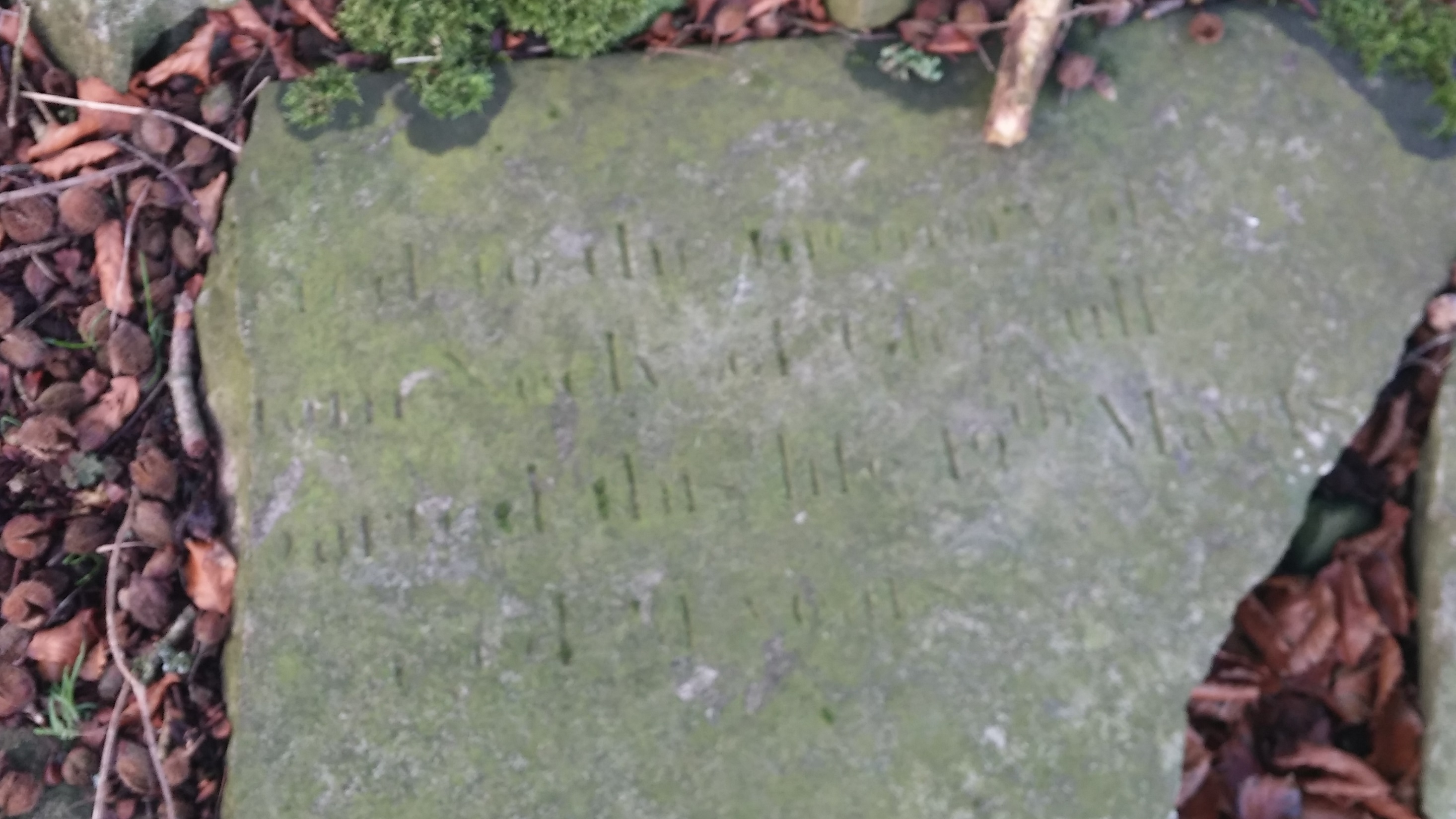 Nehemiah 10:1-39
Truth applied starts at the top (9:38-10:27)
Truth applied begins with understanding at home (v.28-29)
Broader implications of beginning at home (v.30)
Truth applied to the workplace (v.31)
What about Sabbath observance?
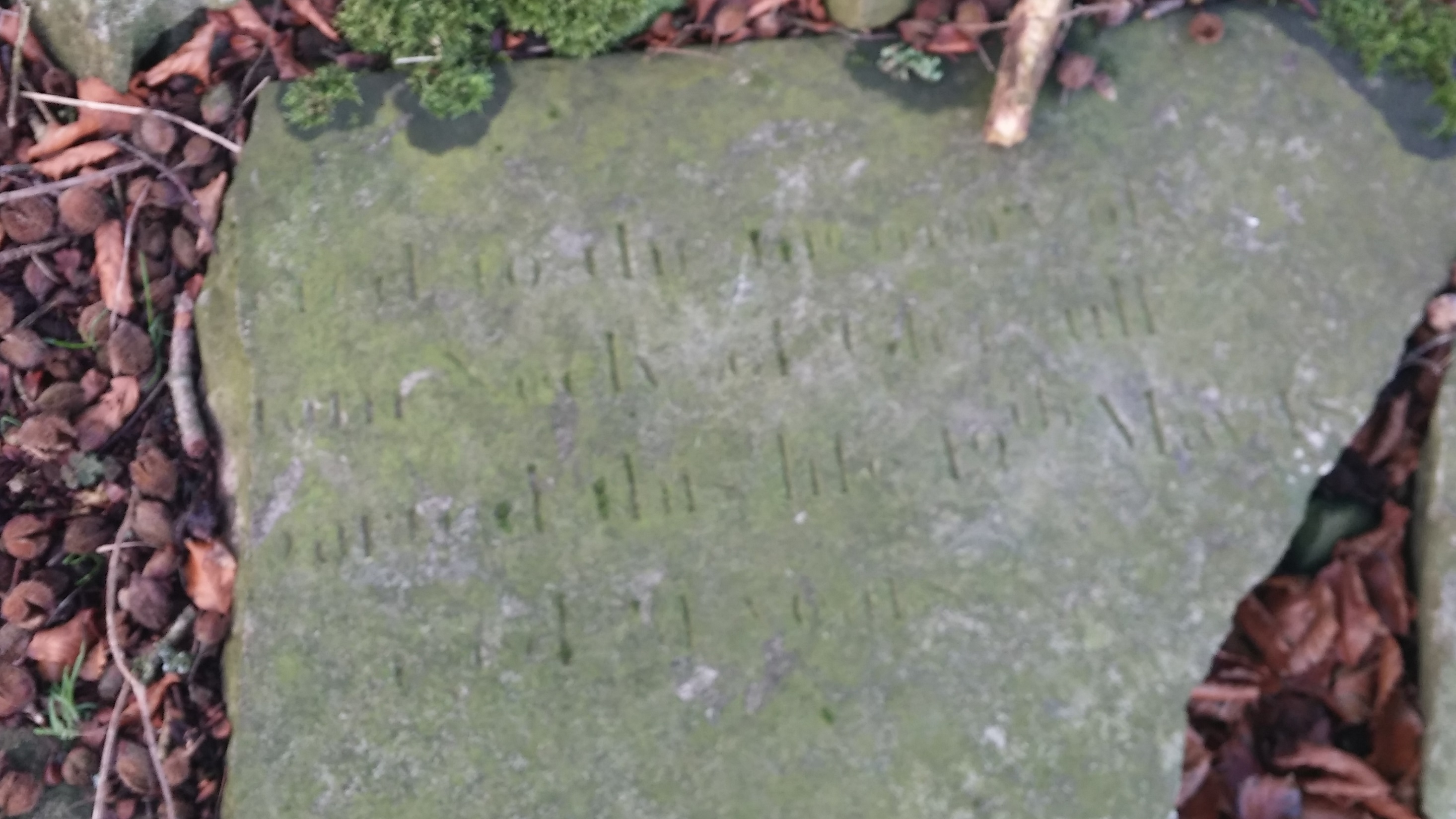 Nehemiah 10:1-39
Truth applied starts at the top (9:38-10:27)
Truth applied begins with understanding at home (v.28-29)
Broader implications of beginning at home (v.30)
Truth applied to the workplace (v.31)
What about Sabbath observance?
“you are not under the law, but under grace” (Rom 6:14)
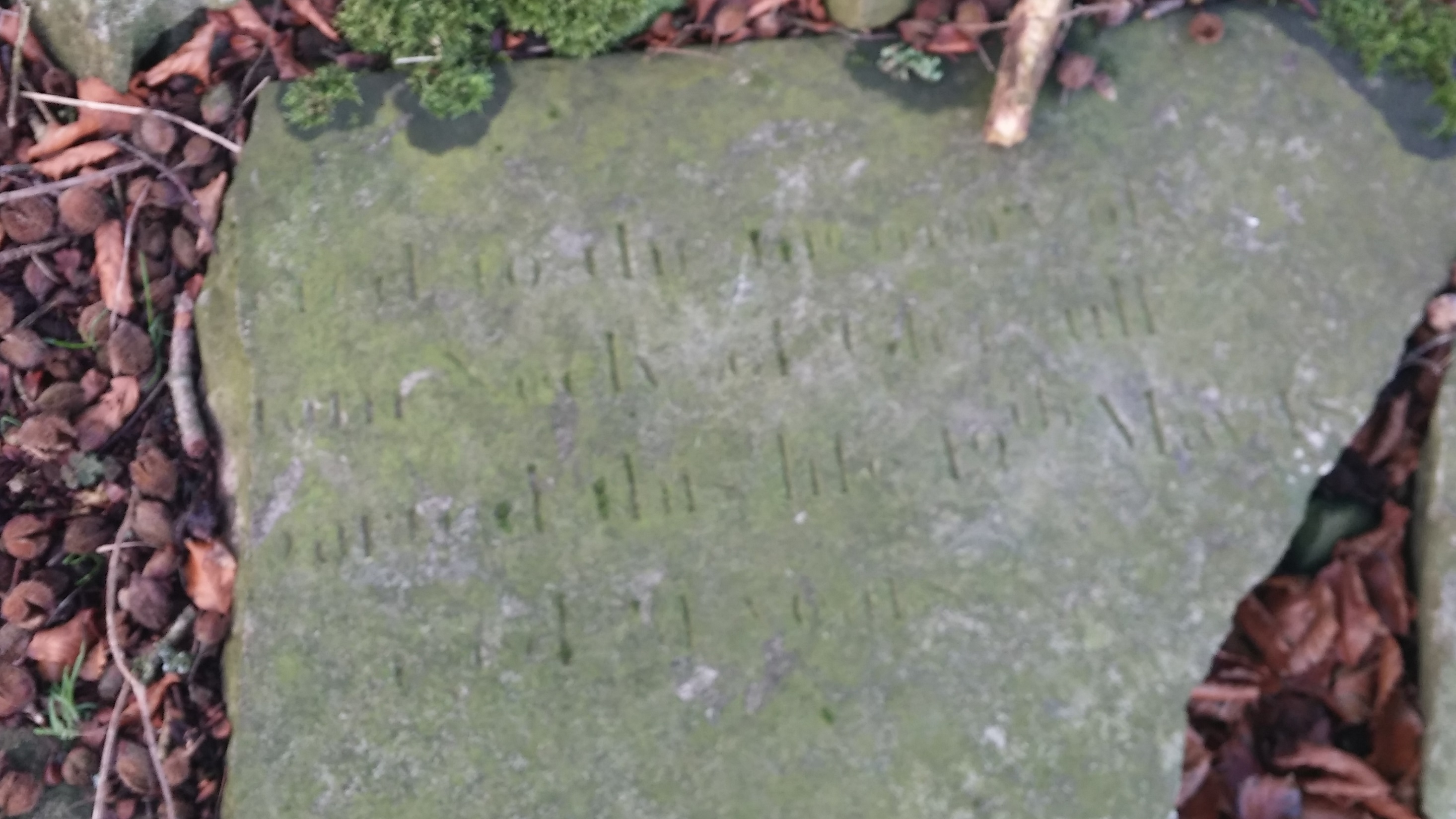 Nehemiah 10:1-39
Truth applied starts at the top (9:38-10:27)
Truth applied begins with understanding at home (v.28-29)
Broader implications of beginning at home (v.30)
Truth applied to the workplace (v.31)
What about Sabbath observance?
“you are not under the law, but under grace” (Rom 6:14)
Sunday therefore is not the Christian Sabbath	BUT…
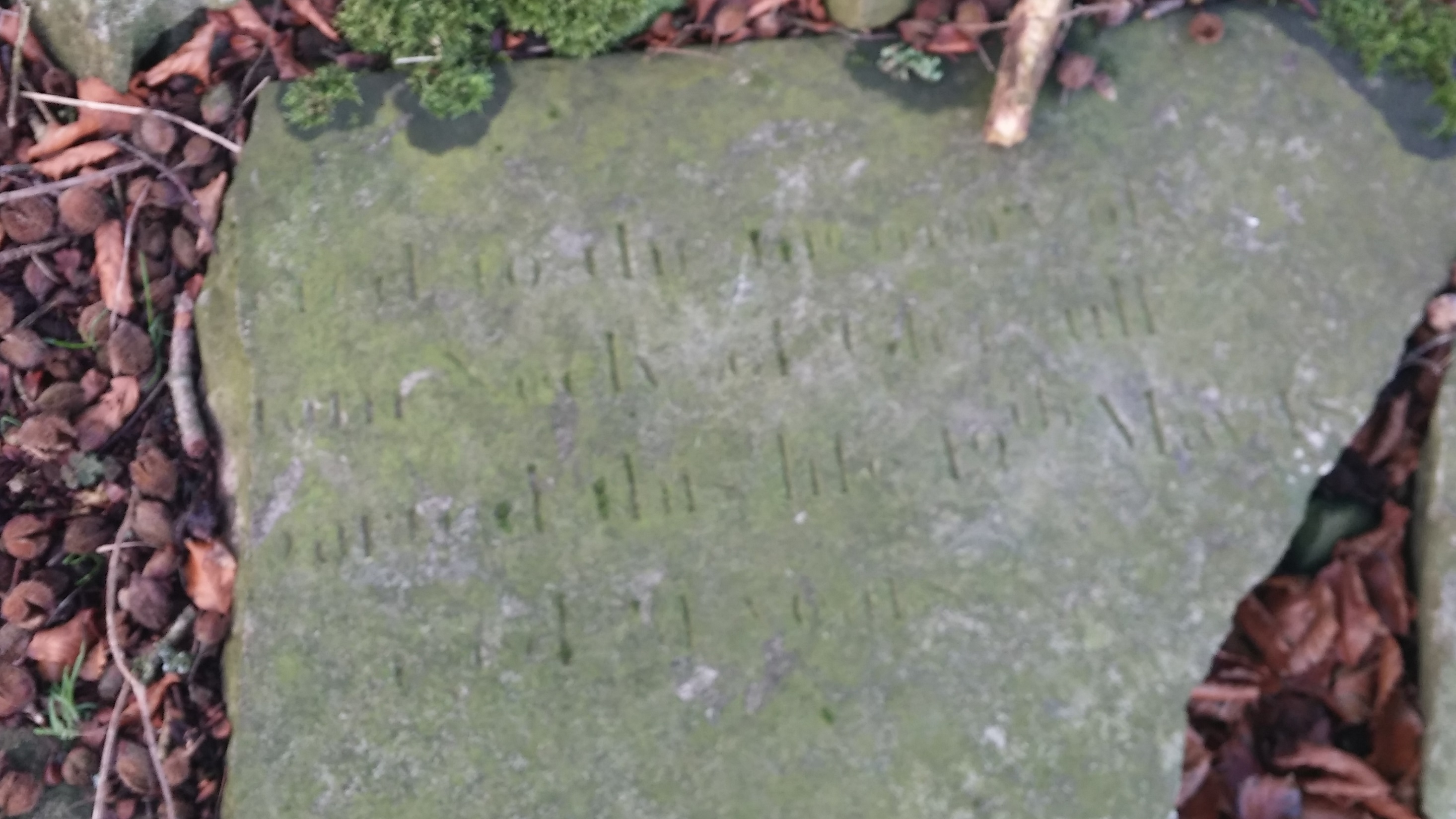 Nehemiah 10:1-39
Truth applied starts at the top (9:38-10:27)
Truth applied begins with understanding at home (v.28-29)
Broader implications of beginning at home (v.30)
Truth applied to the workplace (v.31)
What about Sabbath observance?
“you are not under the law, but under grace” (Rom 6:14)
Sunday therefore is not the Christian Sabbath	BUT…remember…
1. The Sabbath was intended to honour God
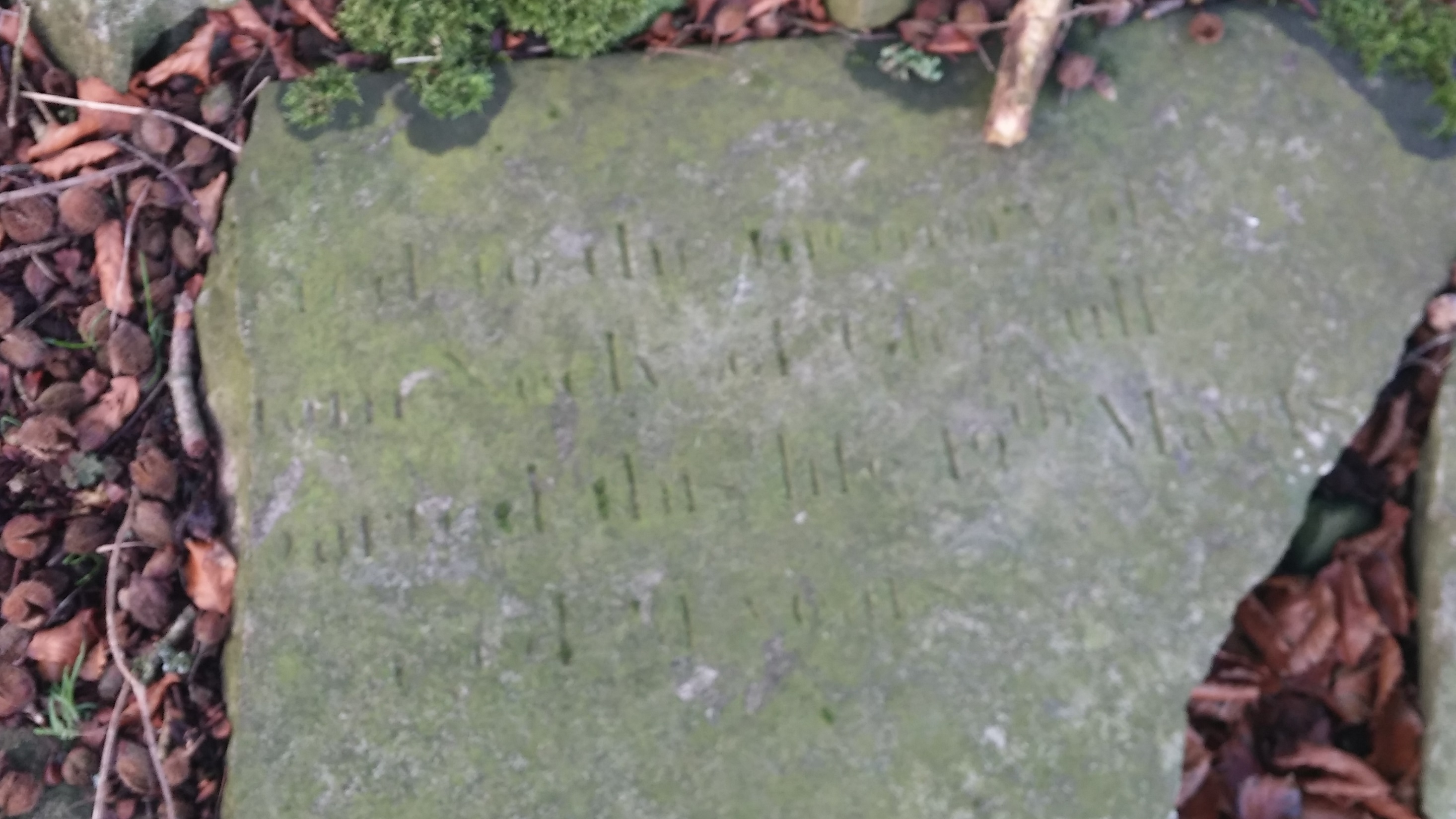 Nehemiah 10:1-39
Truth applied starts at the top (9:38-10:27)
Truth applied begins with understanding at home (v.28-29)
Broader implications of beginning at home (v.30)
Truth applied to the workplace (v.31)
What about Sabbath observance?
“you are not under the law, but under grace” (Rom 6:14)
Sunday therefore is not the Christian Sabbath	BUT…remember…
The Sabbath was intended to honour God
The Sabbath was given to enjoy rest
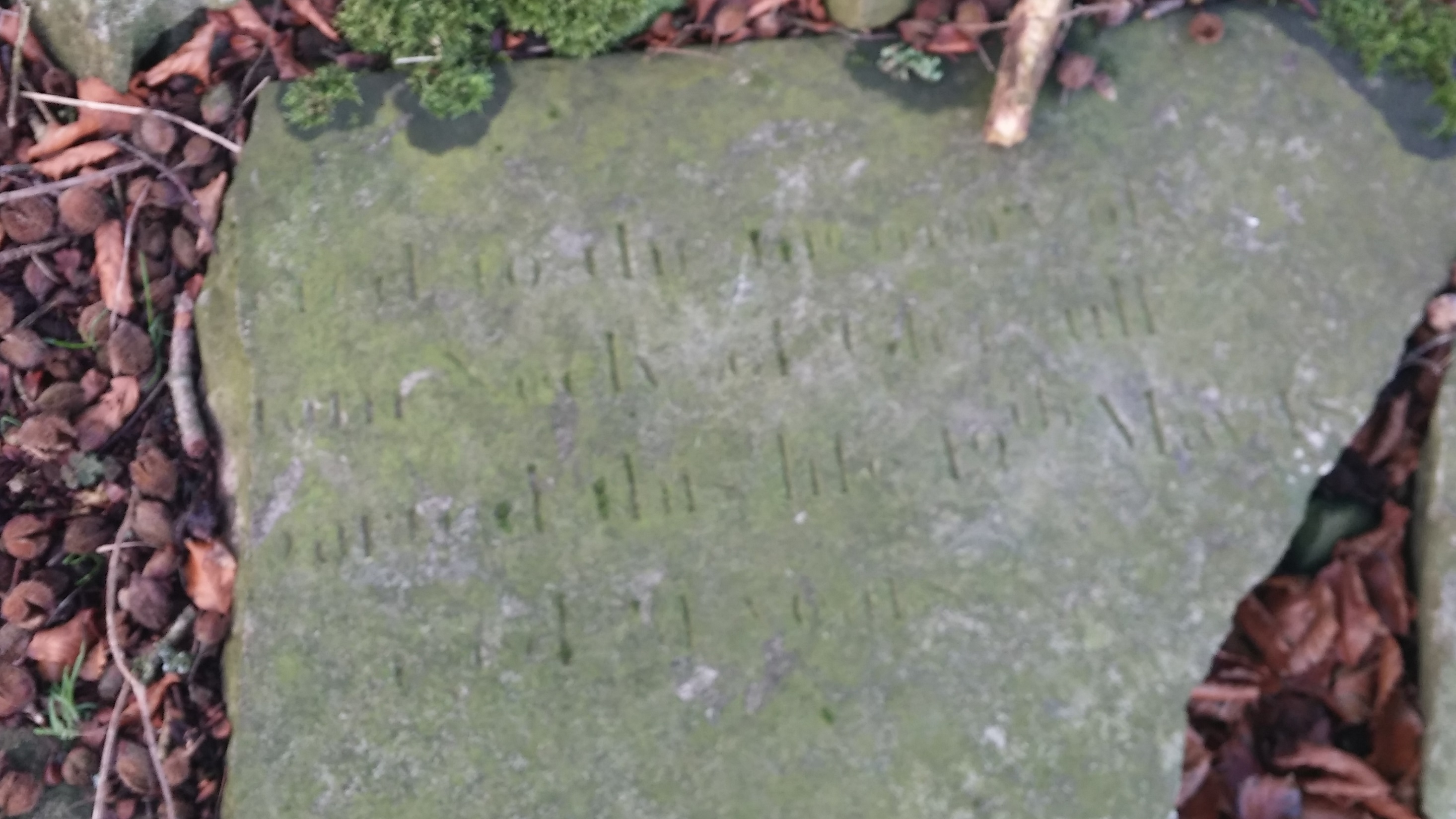 Nehemiah 10:1-39
Truth applied starts at the top (9:38-10:27)
Truth applied begins with understanding at home (v.28-29)
Broader implications of beginning at home (v.30)
Truth applied to the workplace (v.31)
What about Sabbath observance?
“you are not under the law, but under grace” (Rom 6:14)
Sunday therefore is not the Christian Sabbath	BUT…remember…
The Sabbath was intended to honour God
The Sabbath was given to enjoy rest
The Sabbath was given to help others
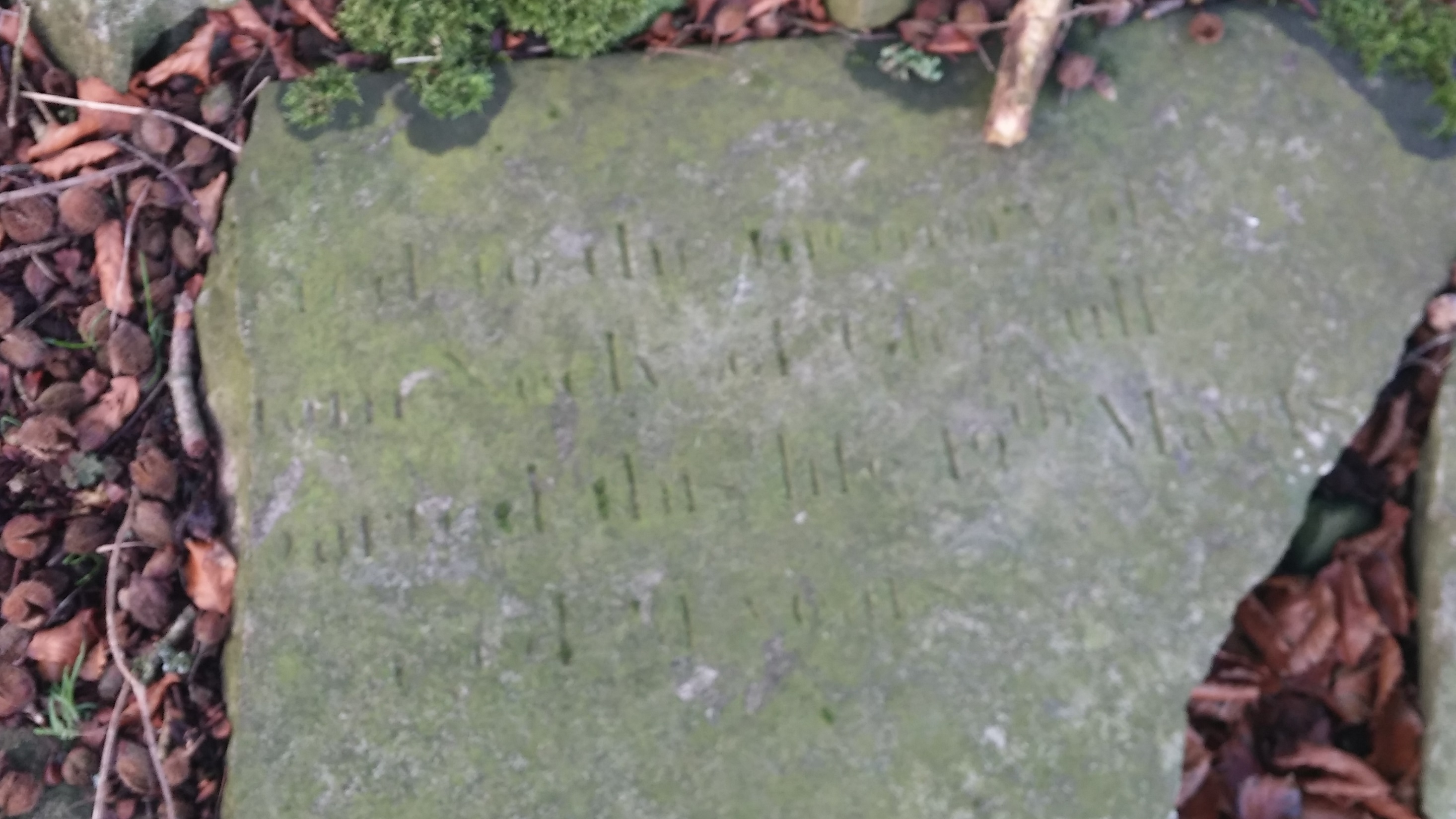 Nehemiah 10:1-39
Truth applied starts at the top (9:38-10:27)
Truth applied begins with understanding at home (v.28-29)
Broader implications of beginning at home (v.30)
Truth applied to the workplace (v.31)
What about Sabbath observance?
“you are not under the law, but under grace” (Rom 6:14)
Sunday therefore is not the Christian Sabbath	BUT…remember…
The Sabbath was intended to honour God
The Sabbath was given to enjoy rest
The Sabbath was given to help others
It was a day to remind us of God’s sovereignty
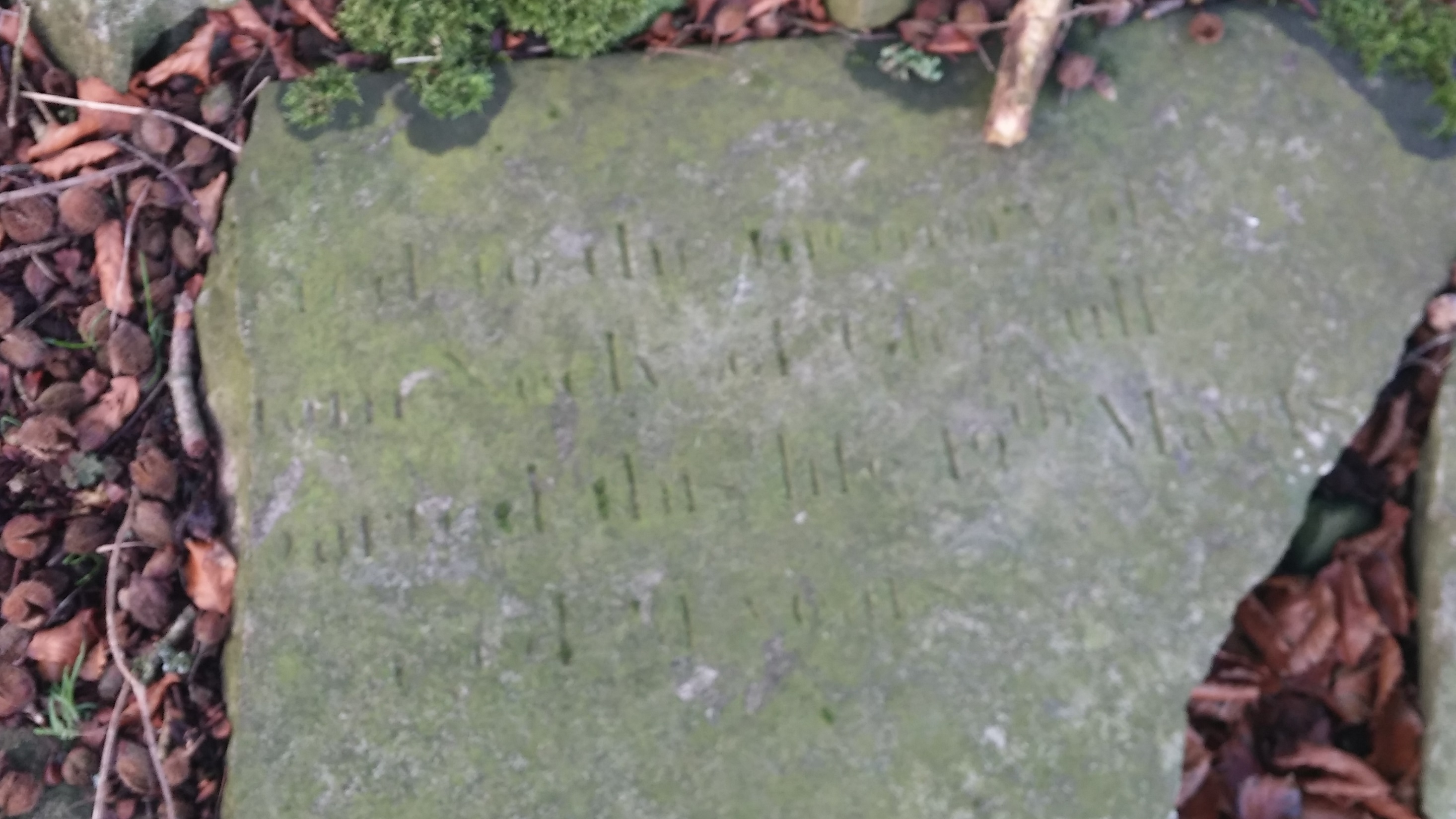 Nehemiah 10:1-39
Truth applied starts at the top (9:38-10:27)
Truth applied begins with understanding at home (v.28-29)
Broader implications of beginning at home (v.30)
Truth applied to the workplace (v.31)
Looking for loopholes
Repentance
Constant temptation
Hear this, you who trample the needy and do away with the poor...saying, ‘when will the new moon be over and the Sabbath be ended that we may market wheat?’ - skimping on the measure, boosting the price and cheating with dishonest scales...the Lord affirms, ‘I will never forget what they have done’ (Amos 8:4-7).
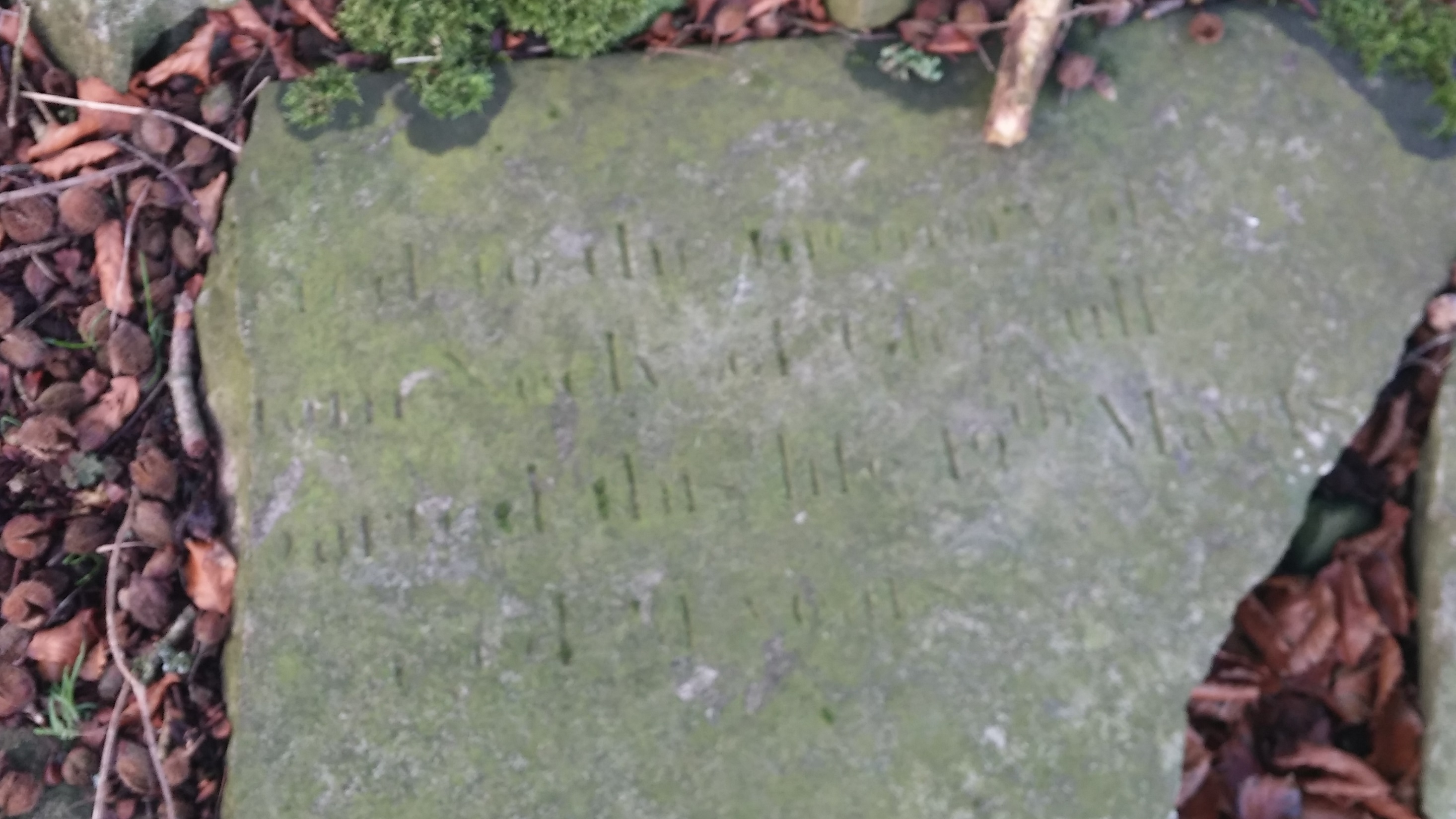 Nehemiah 10:1-39
Truth applied starts at the top (9:38-10:27)
Truth applied begins with understanding at home (v.28-29)
Broader implications of beginning at home (v.30)
Truth applied to the workplace (v.31)
Looking for loopholes
Repentance
Constant temptation
‘If you keep your feet from breaking the Sabbath and from doing as you please on my holy day, if you call the Sabbath a delight and the Lord’s holy day honourable, and if you honour it by not going your own way and not doing as you please or speaking idle words, then you will find your joy in the Lord”   (Isaiah 58:13-14)
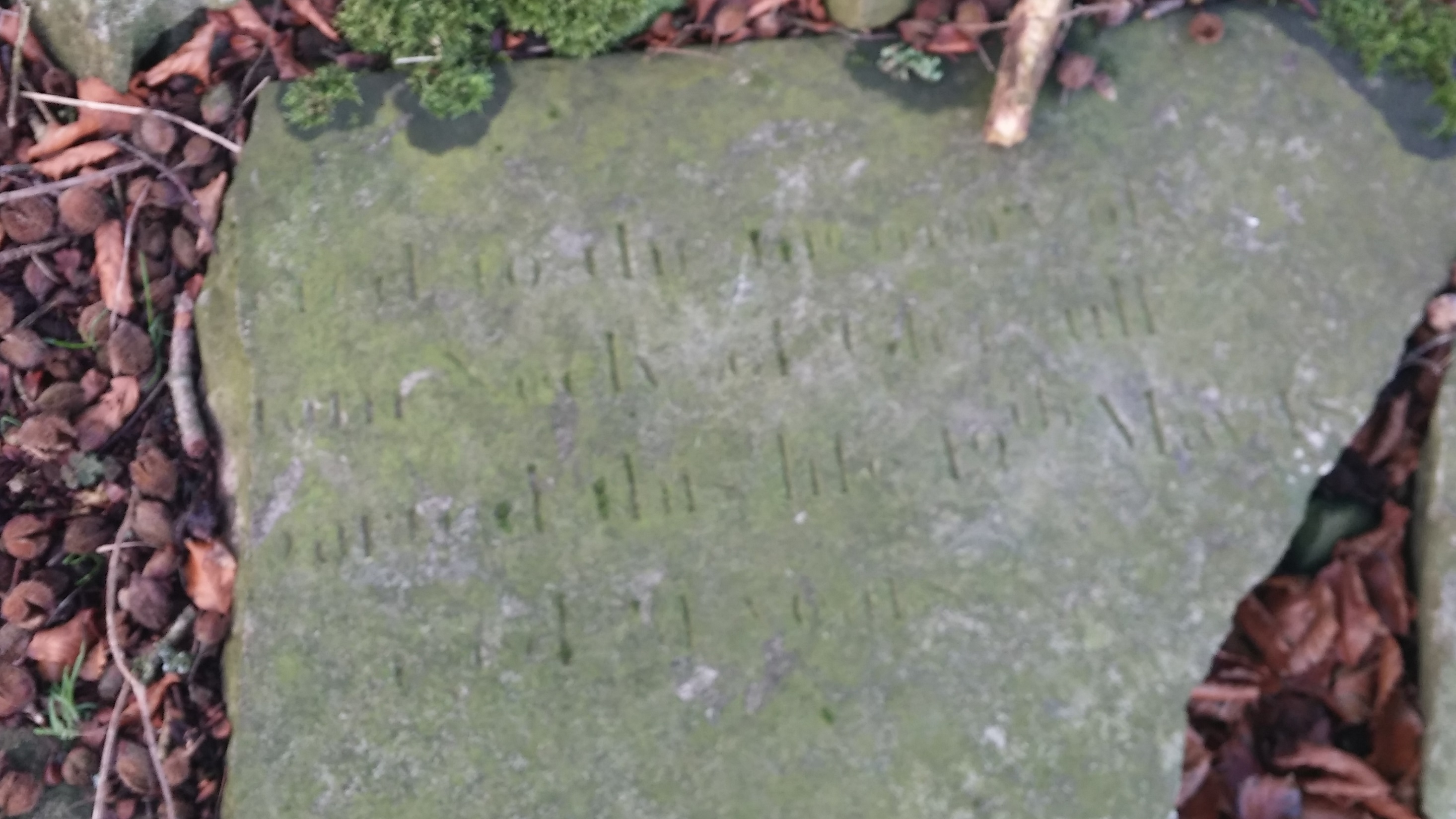 Nehemiah 10:1-39
Truth applied starts at the top (9:38-10:27)
Truth applied begins with understanding at home (v.28-29)
Broader implications of beginning at home (v.30)
Truth applied to the workplace (v.31)
Truth applied to church life
(v.32-39)
“We will not neglect the house of our God”  (v.39)
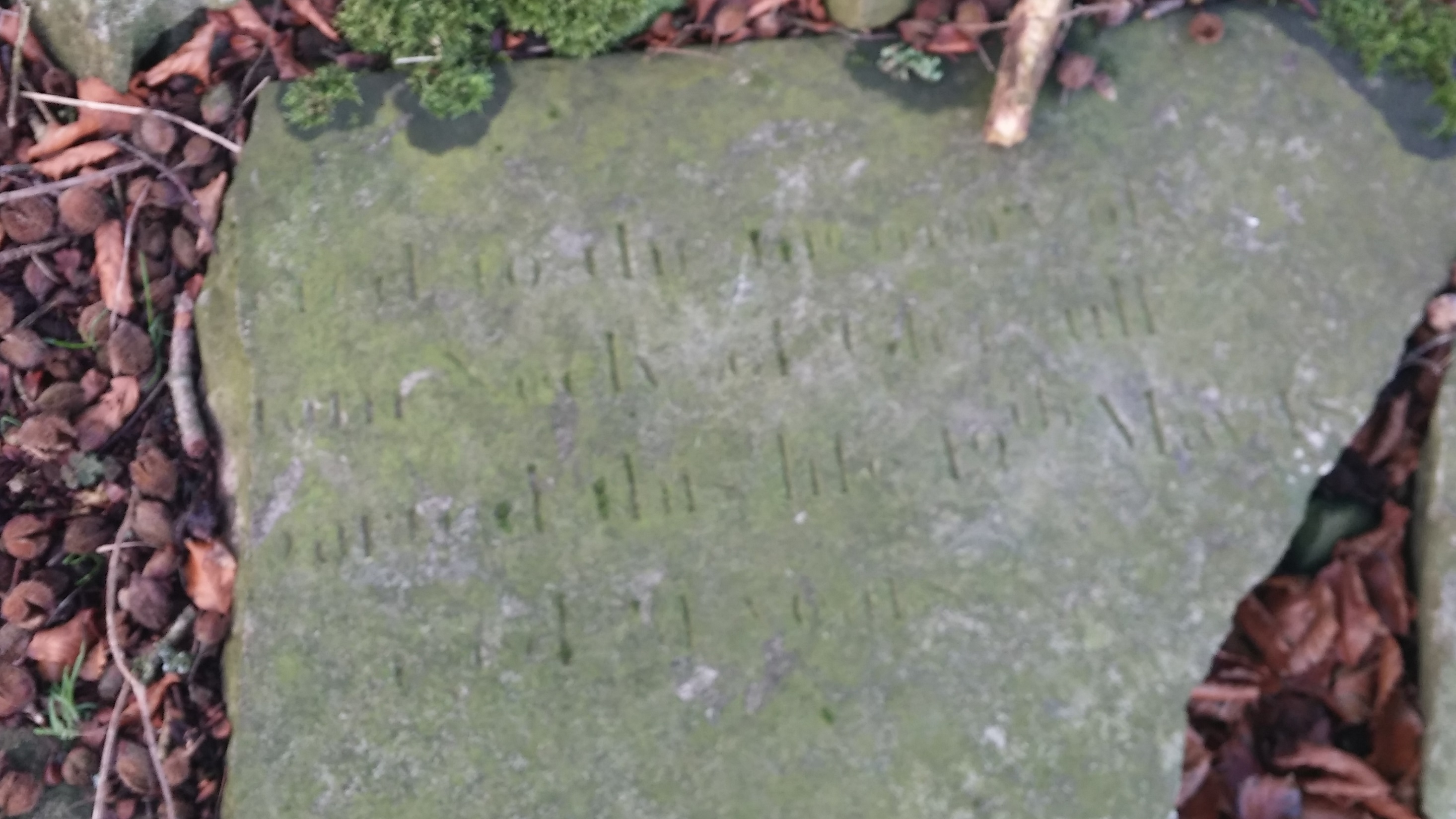 Nehemiah 10:1-39
Truth applied starts at the top (9:38-10:27)
Truth applied begins with understanding at home (v.28-29)
Broader implications of beginning at home (v.30)
Truth applied to the workplace (v.31)
Truth applied to church life
(v.32-39)
“We will not neglect the house of our God”  (v.39)
Temple tax – ⅓ shekel
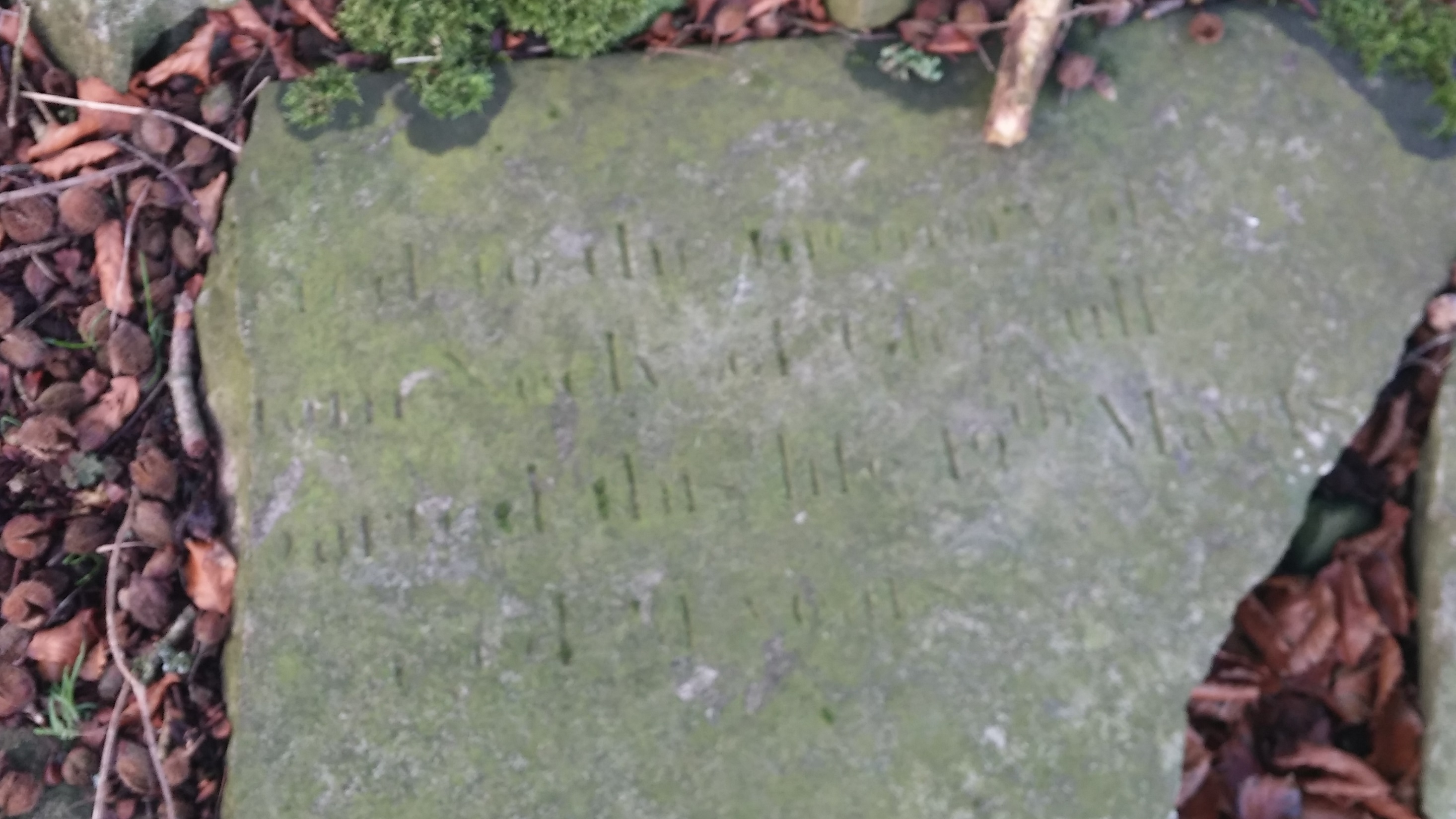 Nehemiah 10:1-39
Truth applied starts at the top (9:38-10:27)
Truth applied begins with understanding at home (v.28-29)
Broader implications of beginning at home (v.30)
Truth applied to the workplace (v.31)
Truth applied to church life
(v.32-39)
“We will not neglect the house of our God”  (v.39)
Temple tax – ⅓ shekel v.32
Regular offerings – rota system  v.33-38
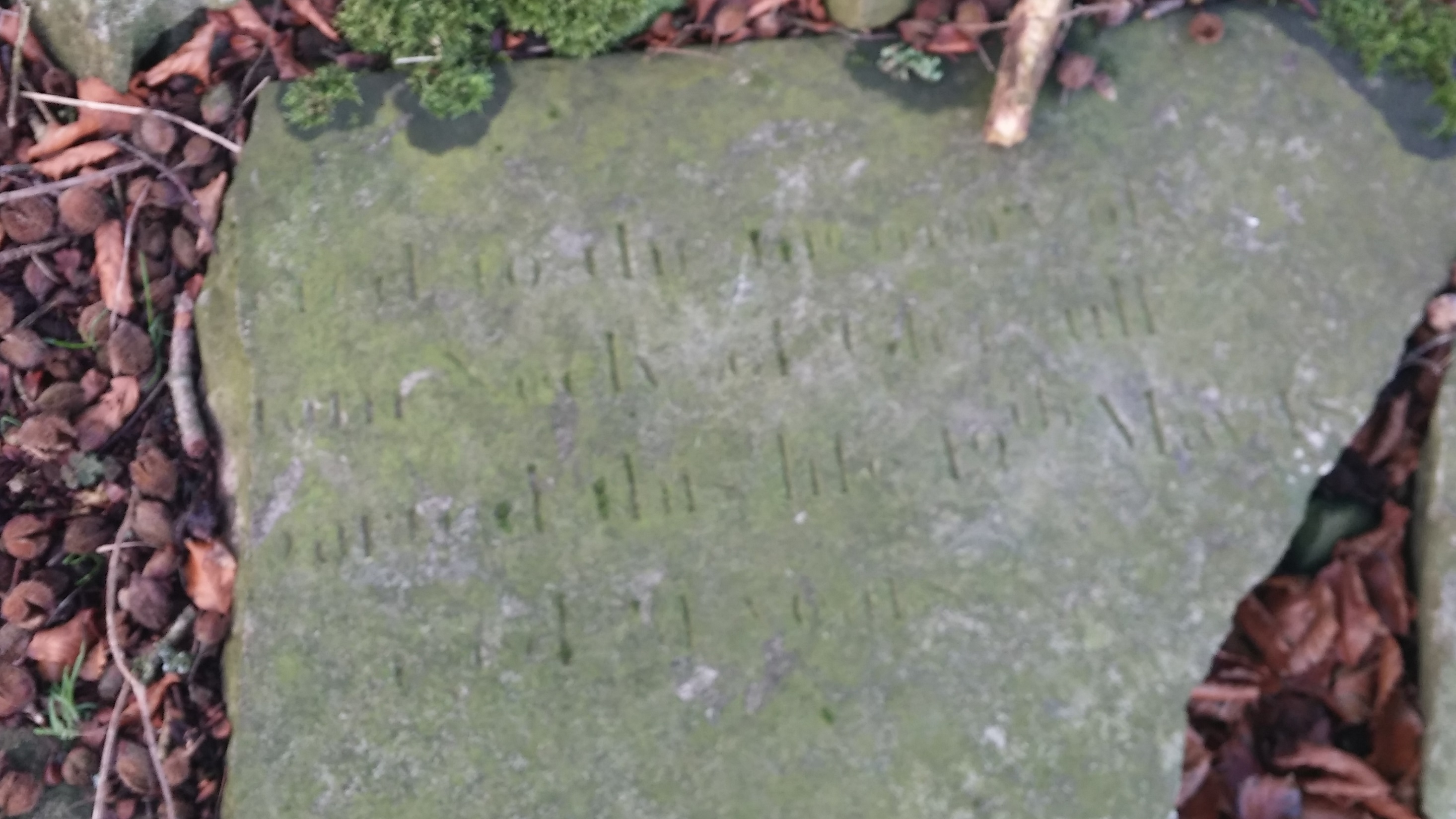 Nehemiah 10:1-39
Truth applied starts at the top (9:38-10:27)
Truth applied begins with understanding at home (v.28-29)
Broader implications of beginning at home (v.30)
Truth applied to the workplace (v.31)
Truth applied to church life
(v.32-39)
“We will not neglect the house of our God”  (v.39)
Central principle
We should be committed to God’s house !
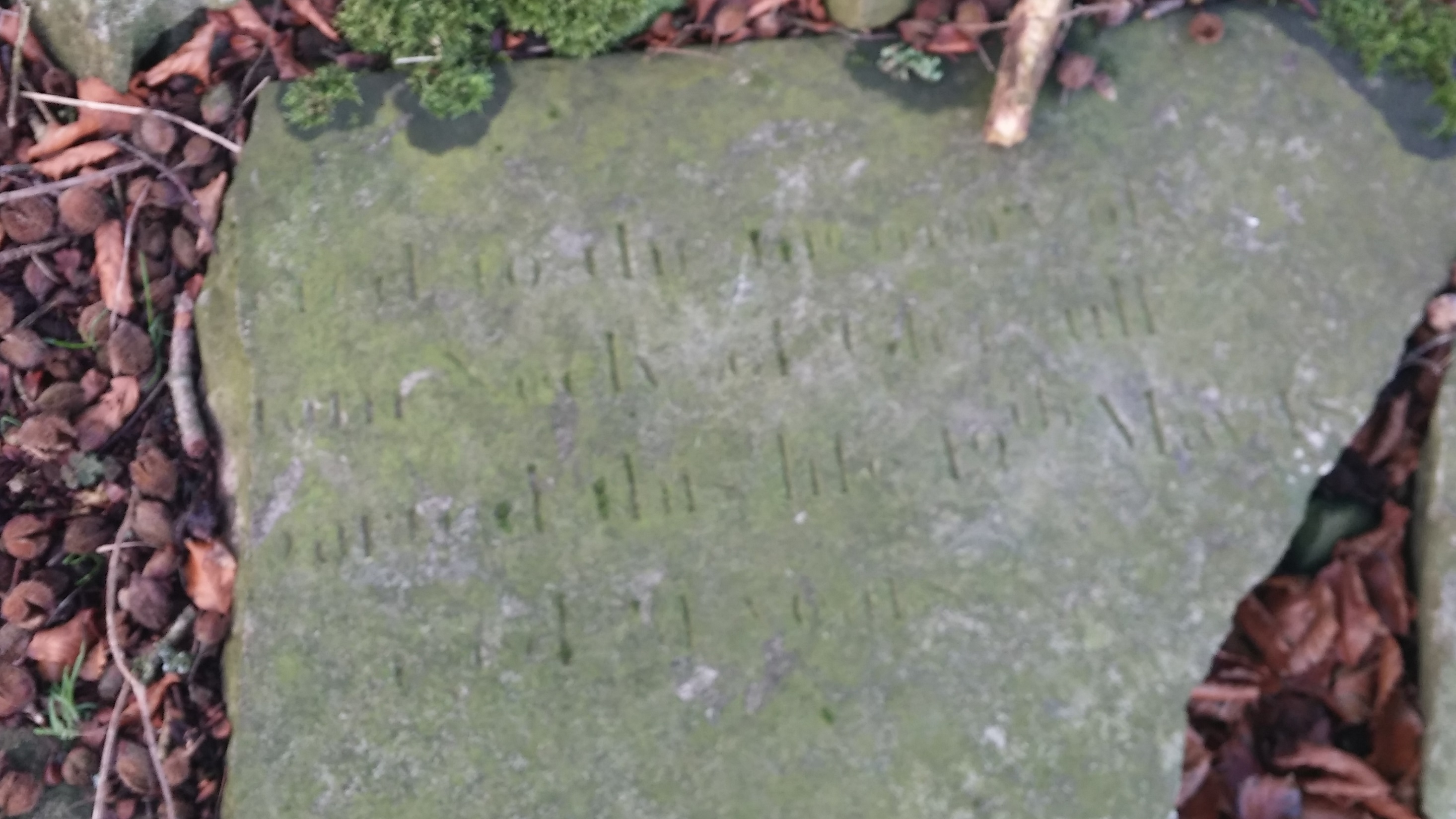 Nehemiah 10:1-39
Truth applied starts at the top (9:38-10:27)
Truth applied begins with understanding at home (v.28-29)
Broader implications of beginning at home (v.30)
Truth applied to the workplace (v.31)
Truth applied to church life
(v.32-39)
“We will not neglect the house of our God”  (v.39)
Central principle
We should be committed to God’s house !
giving – giving our first fruits = money and time!
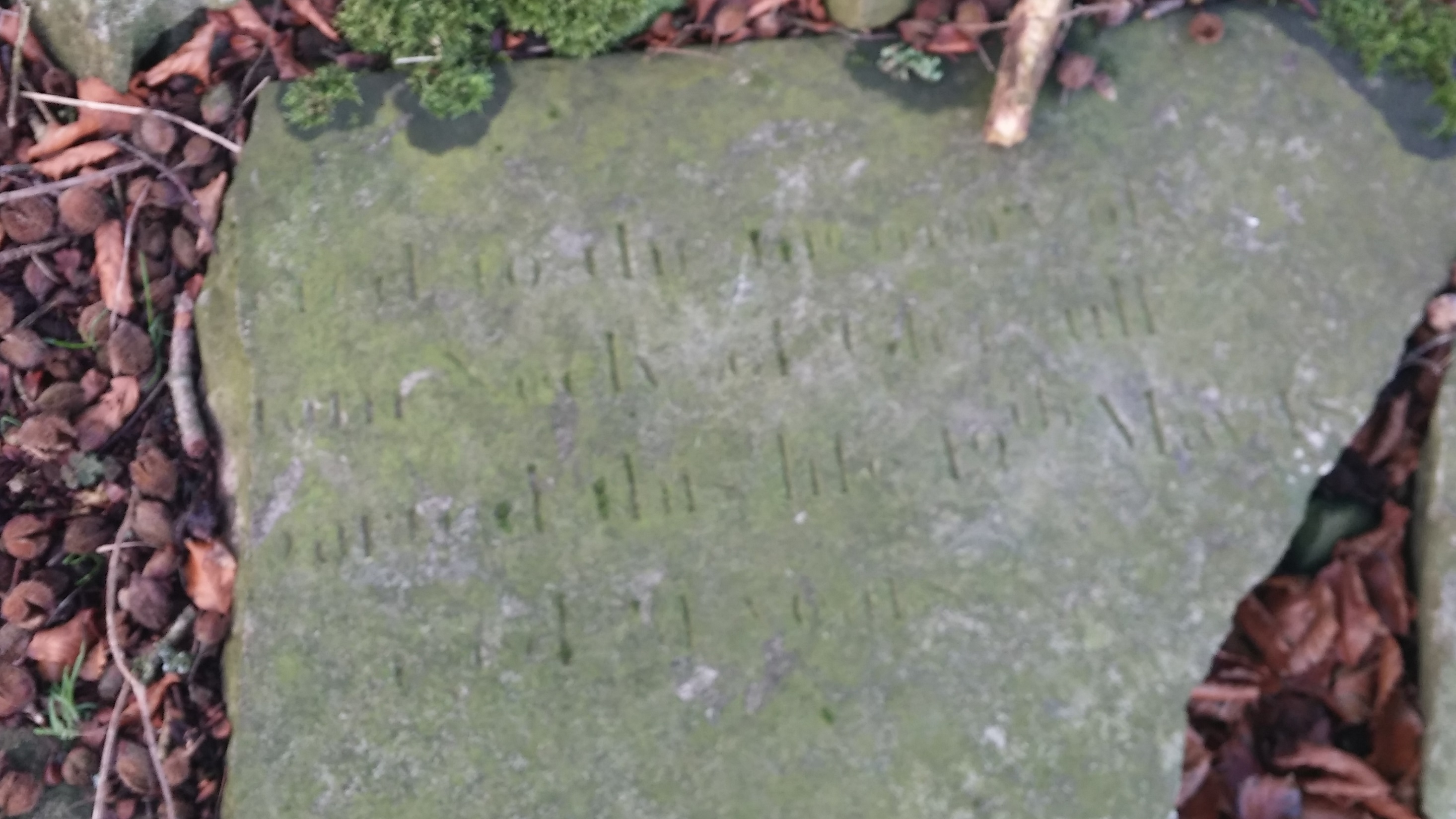 Nehemiah 10:1-39
Truth applied starts at the top (9:38-10:27)
Truth applied begins with understanding at home (v.28-29)
Broader implications of beginning at home (v.30)
Truth applied to the workplace (v.31)
Truth applied to church life (v.32-39)
Conclusions:
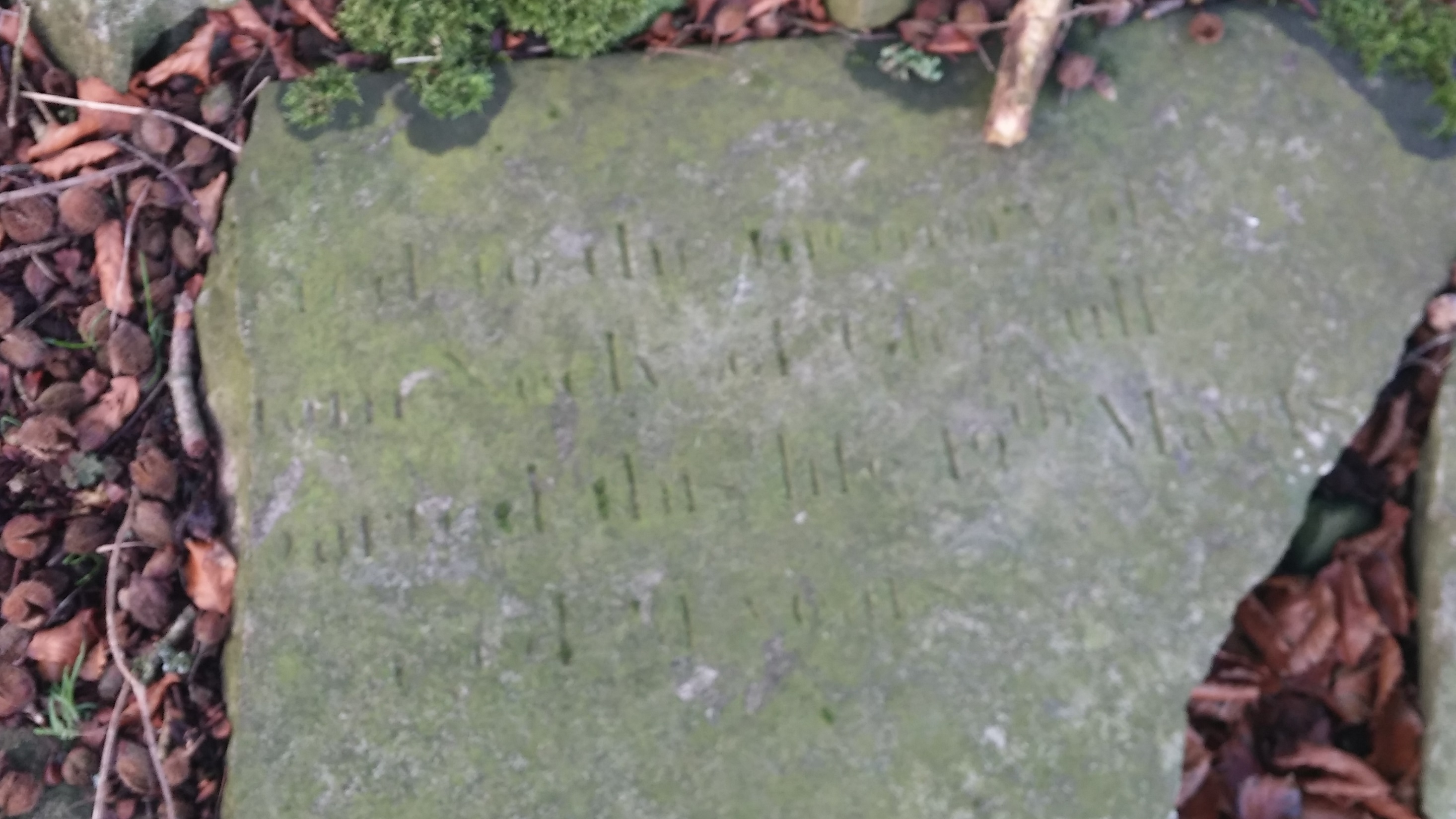 Nehemiah 10:1-39
Truth applied starts at the top (9:38-10:27)
Truth applied begins with understanding at home (v.28-29)
Broader implications of beginning at home (v.30)
Truth applied to the workplace (v.31)
Truth applied to church life
(v.32-39)
Conclusions:
	Apply Scripture specifically to lives
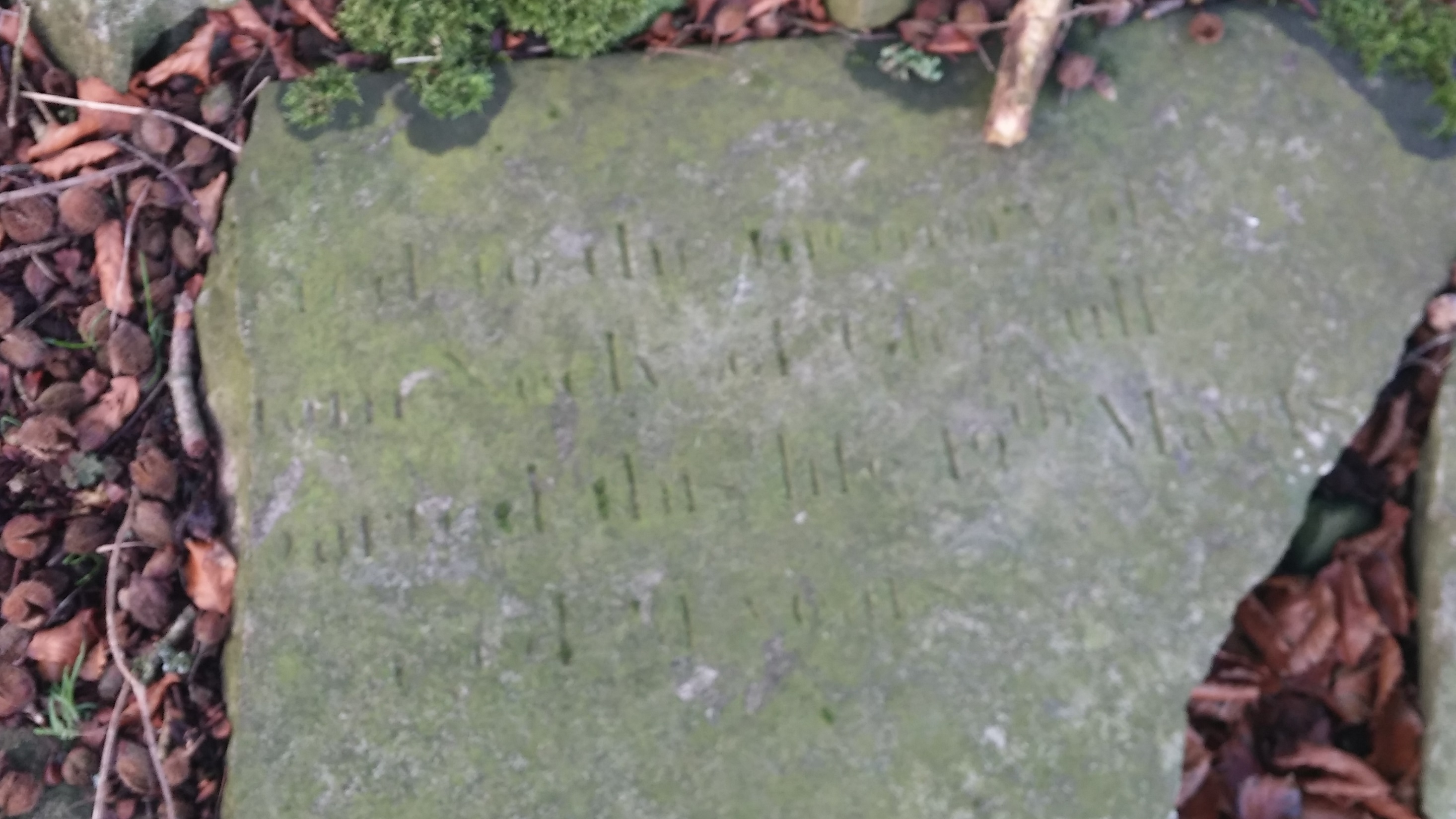 Nehemiah 10:1-39
Truth applied starts at the top (9:38-10:27)
Truth applied begins with understanding at home (v.28-29)
Broader implications of beginning at home (v.30)
Truth applied to the workplace (v.31)
Truth applied to church life
(v.32-39)
Conclusions:
Apply Scripture specifically to lives
Write down what we determine to do